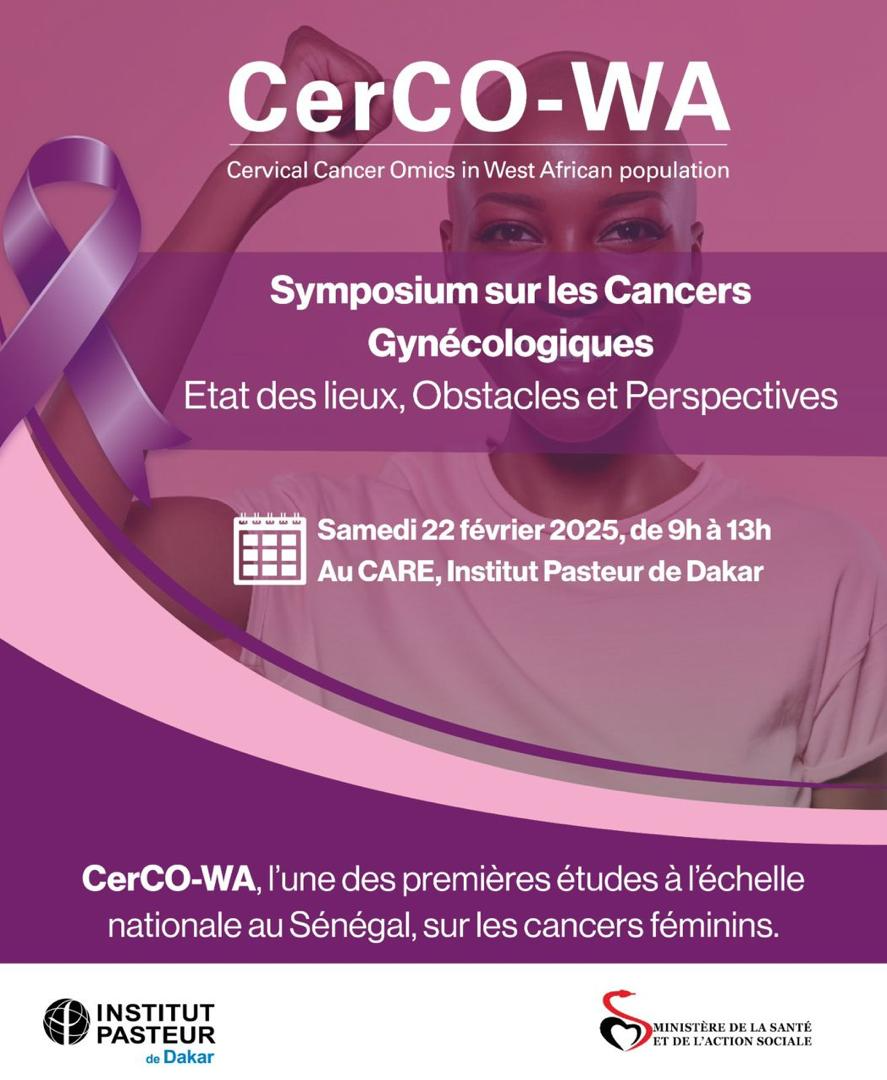 0
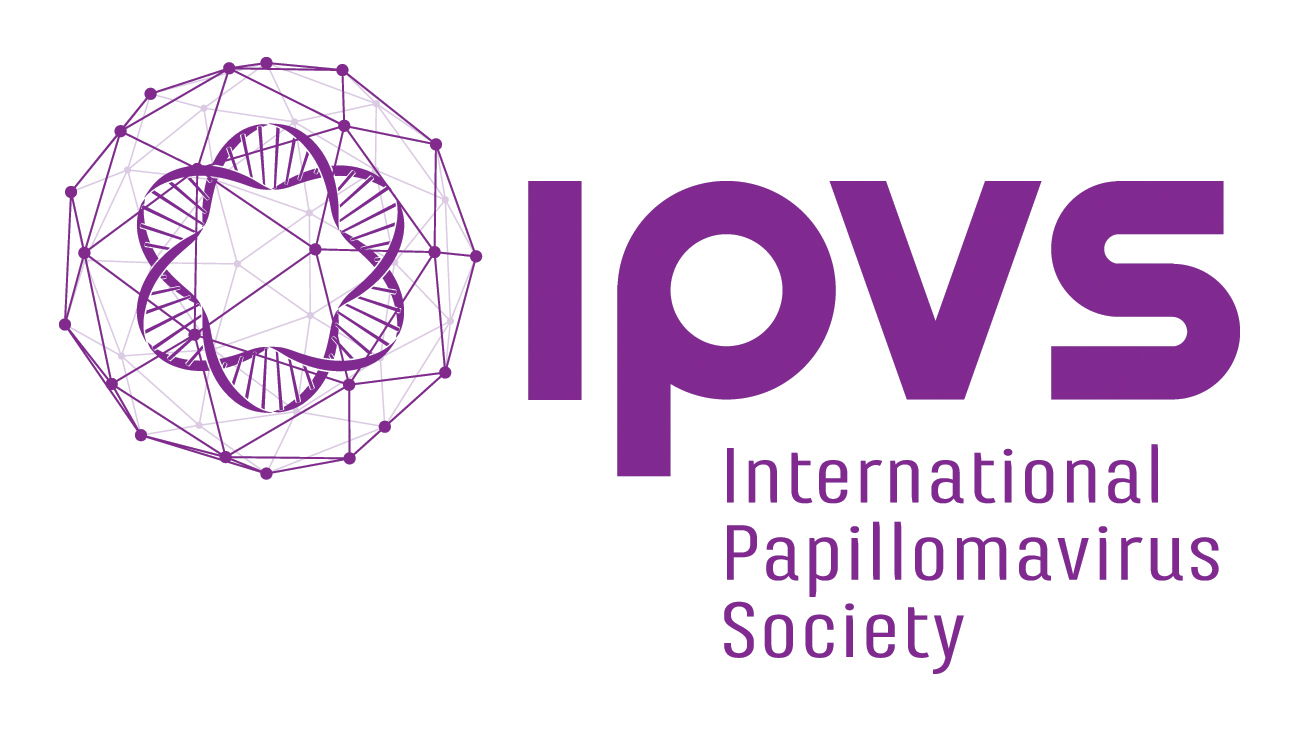 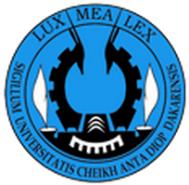 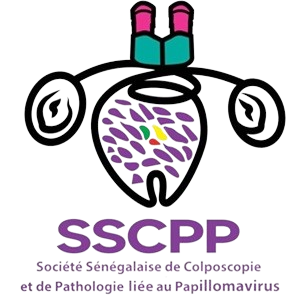 Cancers du col utérin au Sénégal: état des lieux, obstacles, perspectives
https://congres-sscpp.org
Pr Omar GASSAMA
Gynécologie-Obstétricien, Colposcopiste-HPV et pathologies associées
Université Cheikh Anta DIOP, Dakar, Sénégal
Clinique Gynécologique et Obstétricale, CHU Aristide LE DANTEC
Institut du Col Utérin de Dakar (ICOLDAK), Dakar, Sénégal/https://icoldak.com/
Email: omar.gassama@ucad.edu.sn
1
Conflit d’interêt
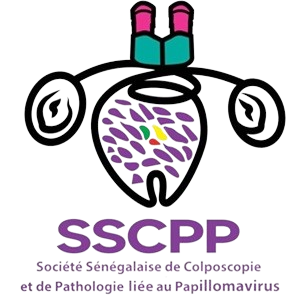 Expert Laboratoires MSD
- Congrès nationaux et internationaux
- Forum francophone HPV
- Partenaires Société Sénégalaise de Colposcopie et de Pathologie liée au Papillomavirus (2SC2P)
2
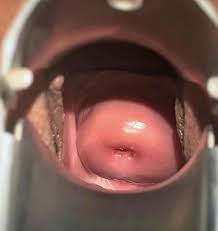 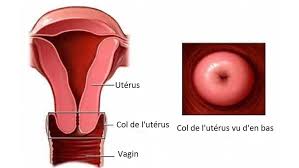 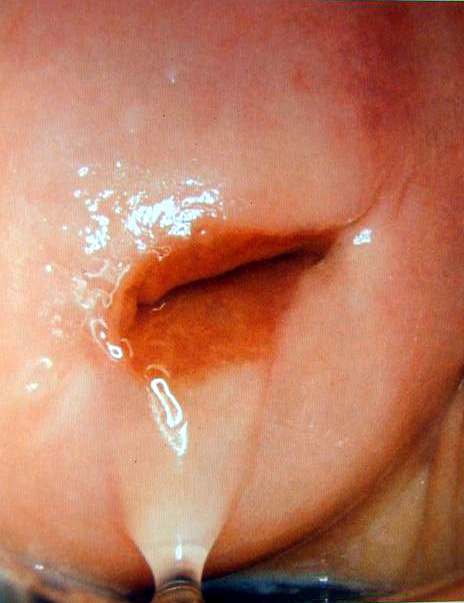 3
Introduction
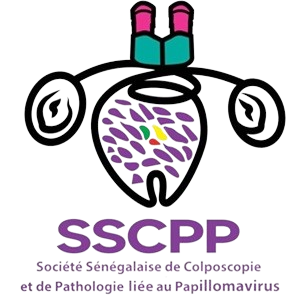 4
- Problème de santé publique
- Cancer de la femme jeune
- Cancer viro-induit
Virus du Papillome Humain oncogène à haut risque (VPH 16, 18)
- Histoire naturelle longue et bien connue
- Elimination du cancer du col utérin
Global cancer statistics 2022: GLOBOCAN estimates of incidence and mortality worldwide for 36 cancers in 185 countries
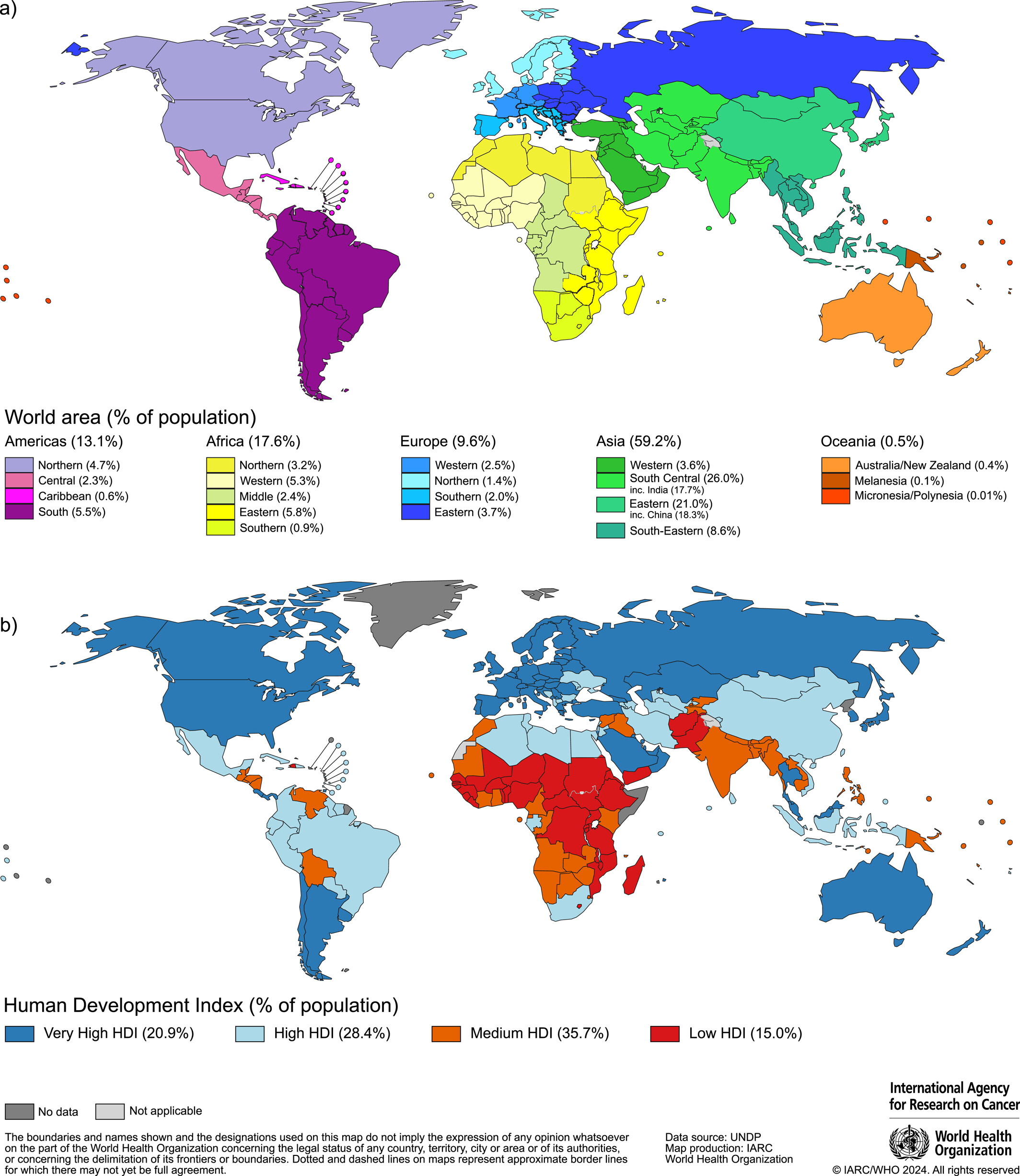 CA A Cancer J Clinicians, Volume: 74, Issue: 3, Pages: 229-263, First published: 04 April 2024, DOI: (10.3322/caac.21834)
[Speaker Notes: Global maps present (A) 20 areas of the world and (B) the four‐tier Human Development Index. The sizes of the respective populations are included in the legend. Source: United Nations Procurement Division/United Nations Development Program. HDI indicates Human Development Index. 
IF THIS IMAGE HAS BEEN PROVIDED BY OR IS OWNED BY A THIRD PARTY, AS INDICATED IN THE CAPTION LINE, THEN FURTHER PERMISSION MAY BE NEEDED BEFORE ANY FURTHER USE. PLEASE CONTACT WILEY'S PERMISSIONS DEPARTMENT ON PERMISSIONS@WILEY.COM OR USE THE RIGHTSLINK SERVICE BY CLICKING ON THE 'REQUEST PERMISSIONS' LINK ACCOMPANYING THIS ARTICLE. WILEY OR AUTHOR OWNED IMAGES MAY BE USED FOR NON-COMMERCIAL PURPOSES, SUBJECT TO PROPER CITATION OF THE ARTICLE, AUTHOR, AND PUBLISHER.]
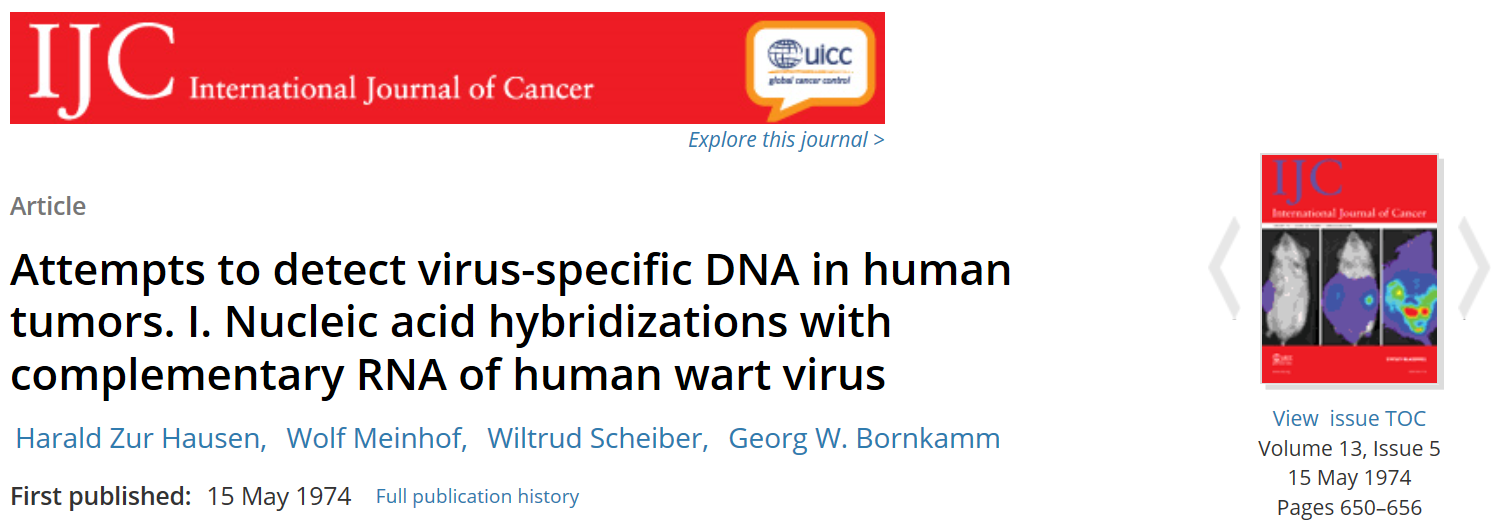 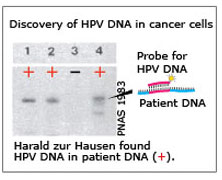 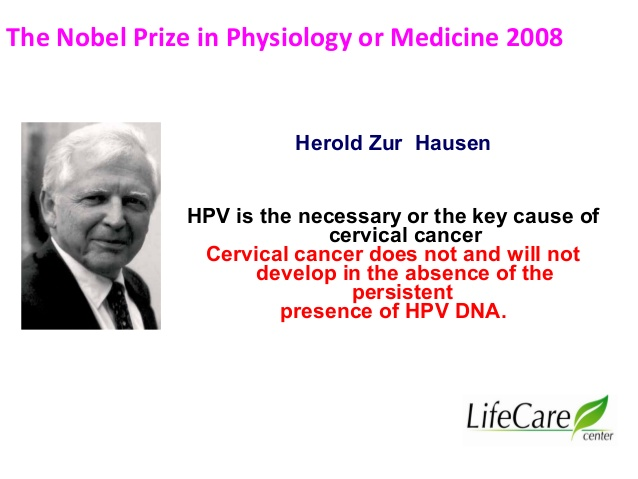 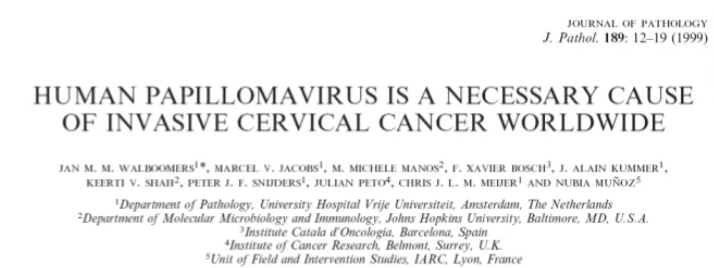 6
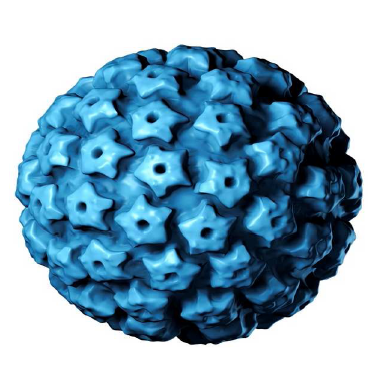 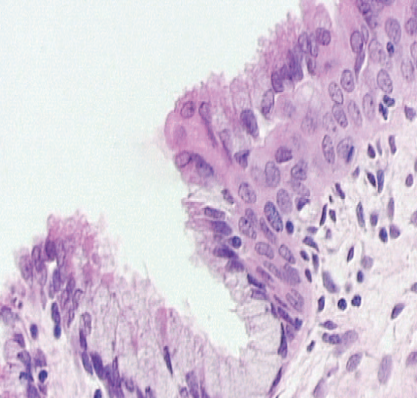 Facteurs gynécologiques et obstétricaux
- Précocité des rapports sexuels
- Multpartenariat
- Multiparité
HPV 16, 18, 31, 33, 45, 51, 52, 58
Cancer invasif
CIN1
CIN 2+
Normal
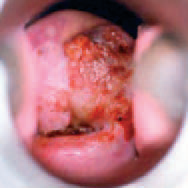 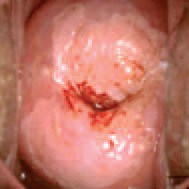 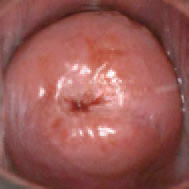 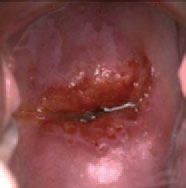 12%
35%
30%
43%
70%
Perturbations du microbiote vaginal
- Herpès Simplex Virus
- Chlamydiae Trachomatis
- Candida Albicans
Facteurs viraux
- Charge virale
- Type de virus
Persistance du virus
P53, Prb
HIV
Facteurs environnementaux et alimentaires
- Hydrocarbures polycliques (encens)
- Tabac
- Carences en Zinc, en Sélénium
Histoire naturelle du cancer du col utérin adaptée selon GASSAMA
7
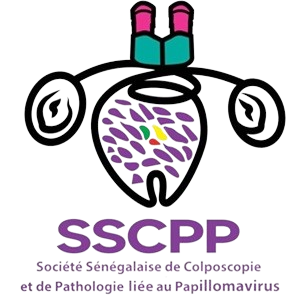 8
Etat des lieux
Epidémiologie
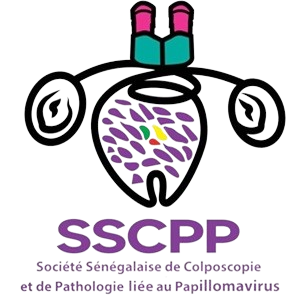 9
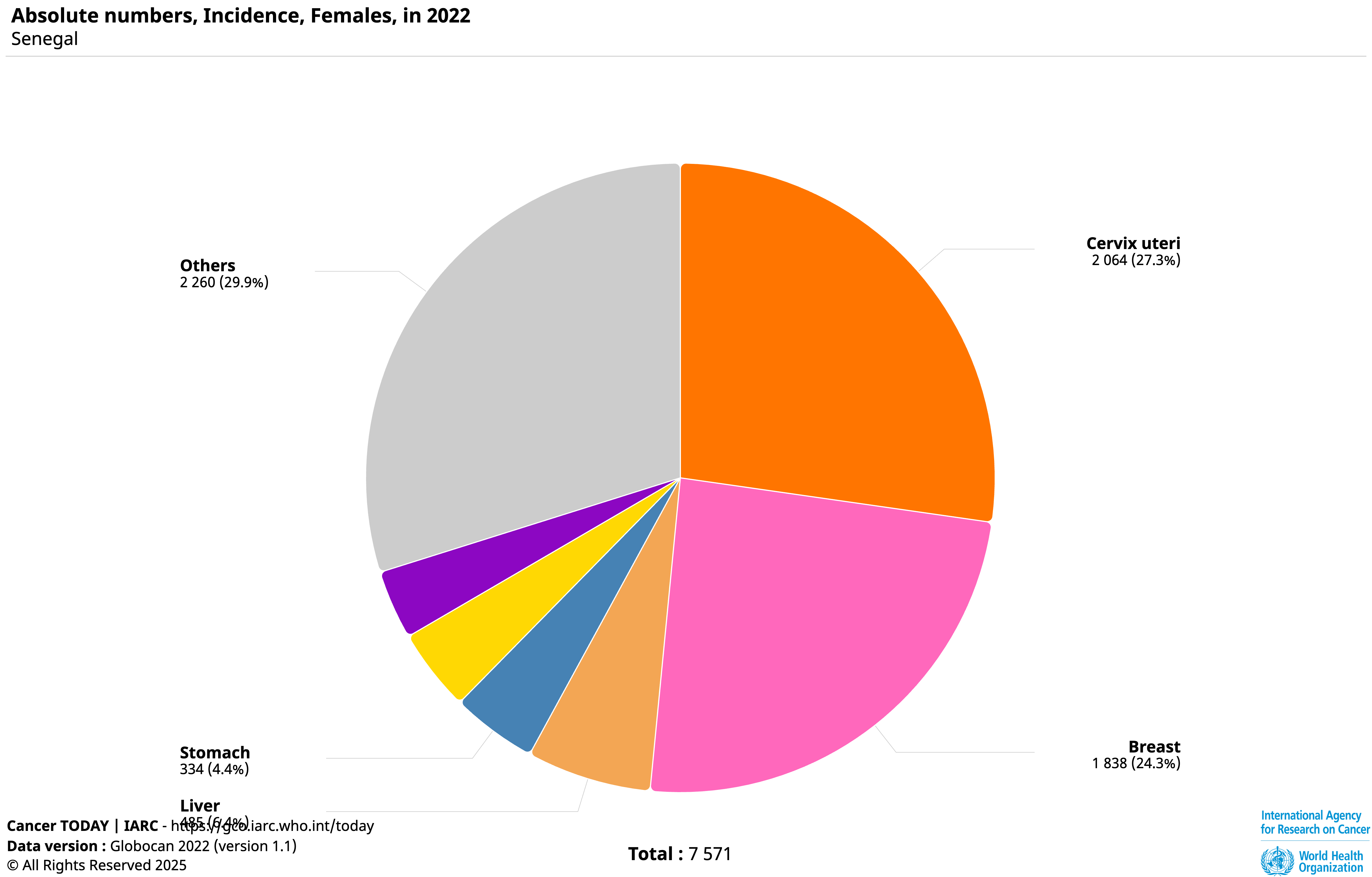 Descriptive
- Nombre nouveaux cas: 2064
- Nombre décès: 1327
- Incidence: 17,4%
CA A Cancer J Clinicians, Volume: 74, Issue: 3, Pages: 229-263, First published: 04 April 2024, DOI: (10.3322/caac.21834)
Epidémiologie
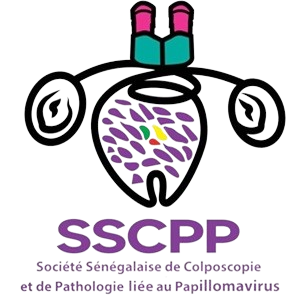 10
Analytique
- Facteurs de risque
Virus du Papillome Humain (VPH ou HPV) (12-18,1%)
HPV31: 25,9%
HPV52: 19,4%
HPV45:45: 13,5%
HPV 16:13%
HPV 51: 10,6%
MBAYE EHS, GHEIT T, DEM A, MCKAY-CHOPIN S, TOURE-KANE NC, MBOUP S, Human Papillomavirus   Infection in Women
 in Four Regions of Senegal. J Med Virol. 2014, 86: p.248-256
Epidémiologie
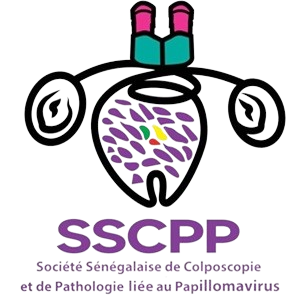 11
Analytique
- Facteurs de risque
Analytique
- Facteurs de risque
Virus du Papillome Humain (VPH ou HPV) (12-18,1%)
HPV16: 35,2%
HPV18: 23,5%
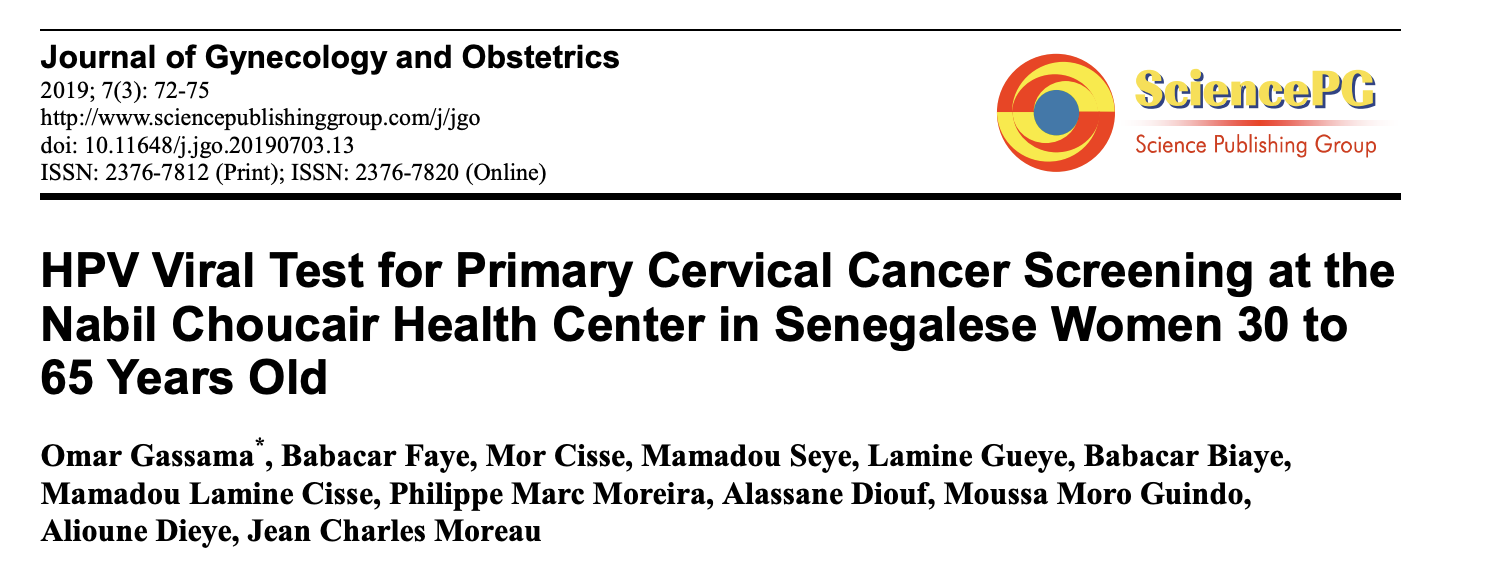 Epidémiologie
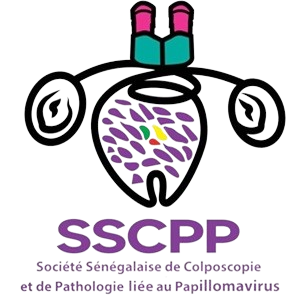 12
Analytique
- Facteurs de risque
Virus du Papillome Humain (VPH ou HPV) (12-18,1%)
HPV16: 96%
HPV18: 16%
HPV35:45: 14%
HPV 45:8%
HPV 58: 4%
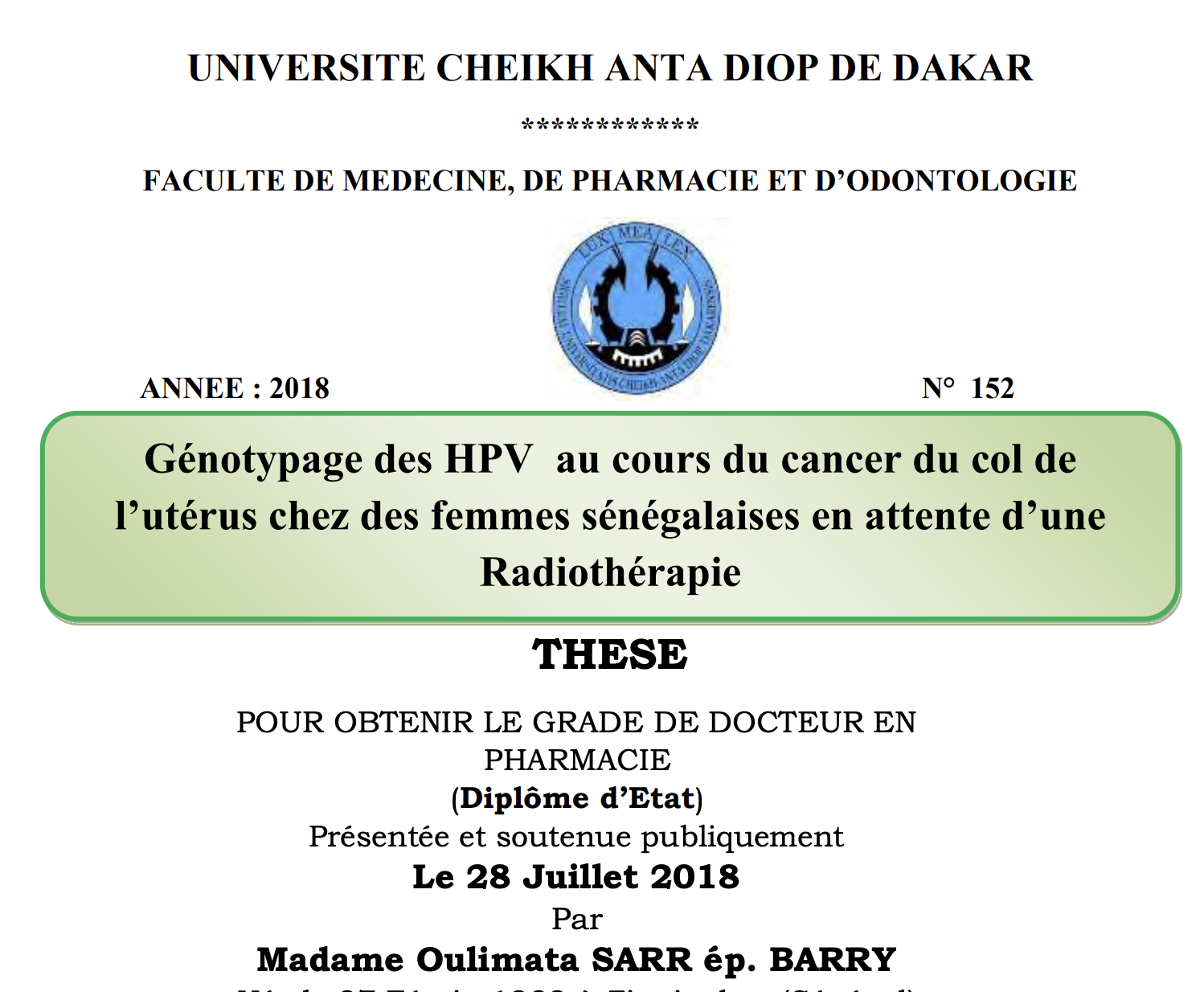 Epidémiologie
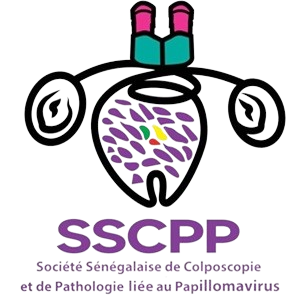 13
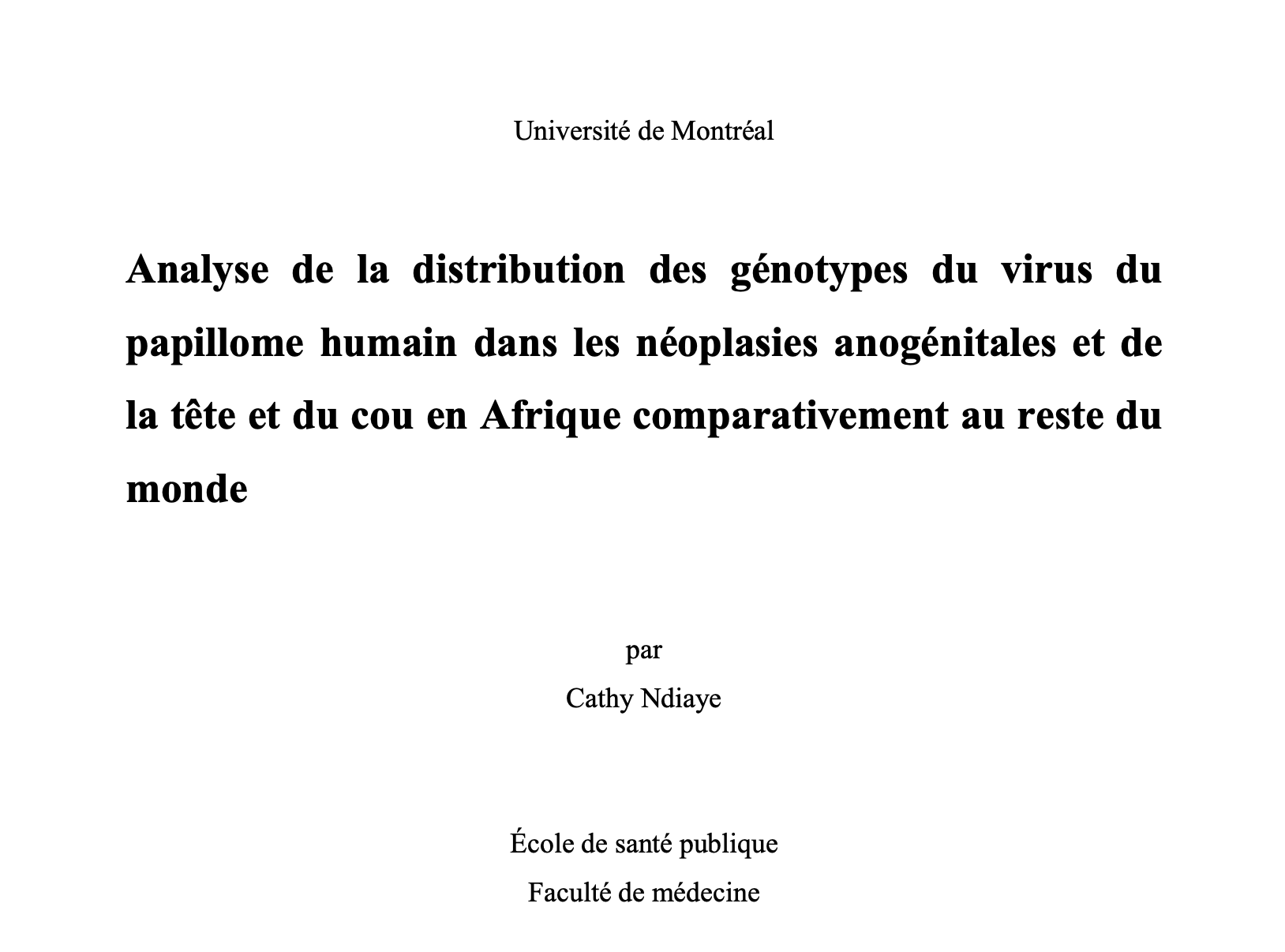 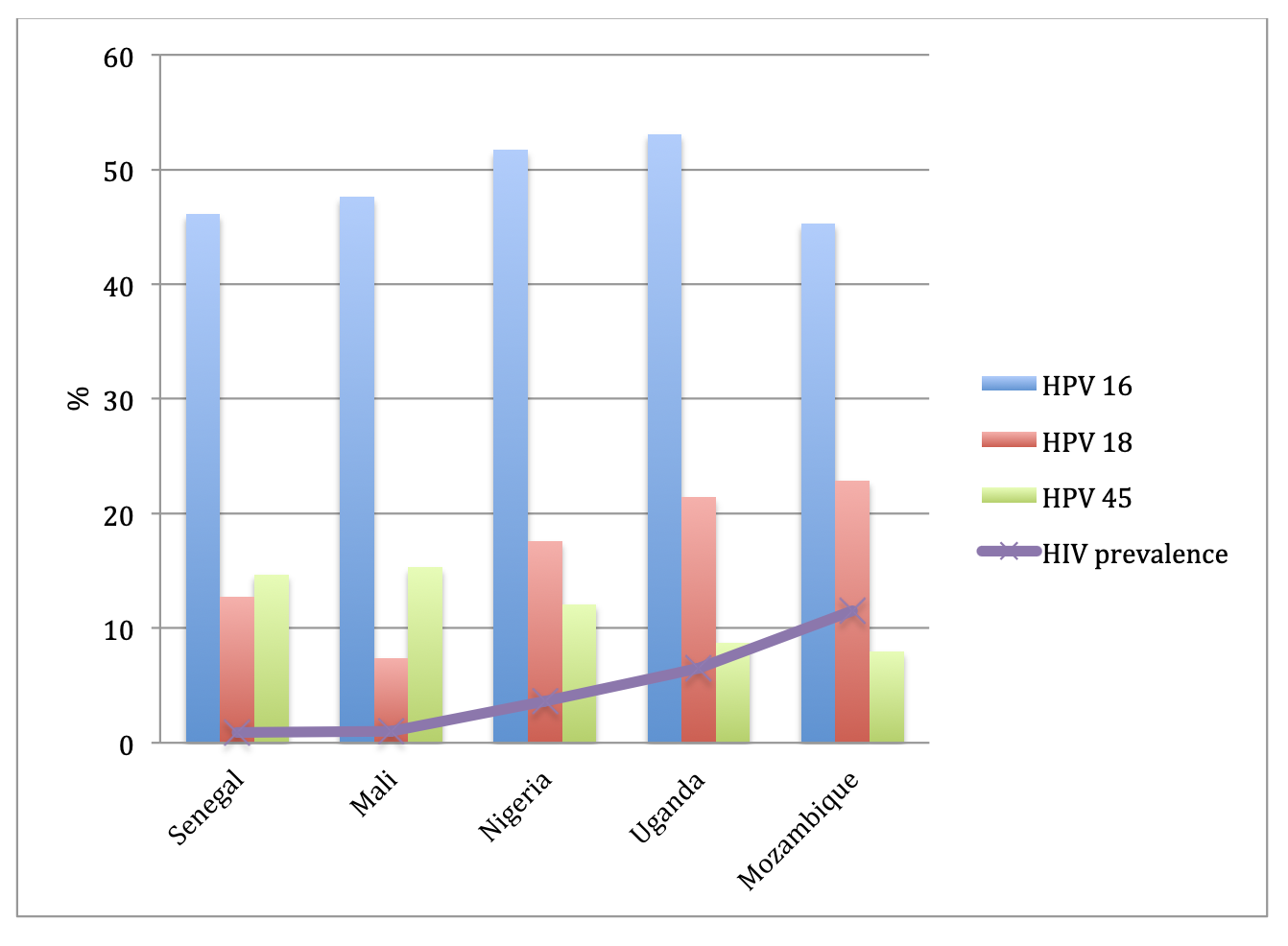 Epidemiologie
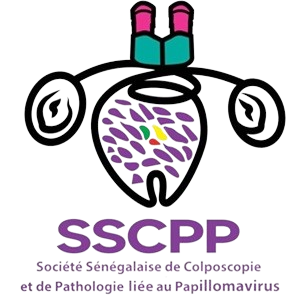 14
Analytique
- Facteurs de risque
Cofacteurs
Facteurs sexuels
Comportement sexuel femme
Précocité des rapports sexuels
Mariages précoces
Multipartenariat
Comportement sexuel homme
Epidemiologie
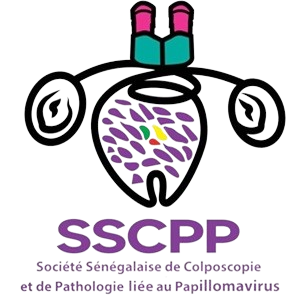 15
Analytique
- Facteurs de risque
Cofacteurs
Facteurs sexuels
Comportement sexuel femme
Précocité des rapports sexuels
Mariages précoces
Multipartenariat
Comportement sexuel homme
Epidemiologie
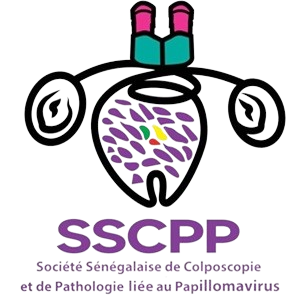 16
Analytique
- Facteurs de risque
Cofacteurs
Conditions socio-économiques défavorables
Habitat rural
Pauvreté
Carences alimentaires ( Fer, Zinc, Sélénium)
Epidemiologie
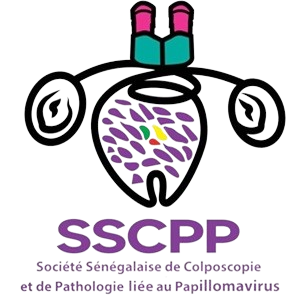 17
Analytique
- Facteurs de risque
Cofacteurs
Facteurs génétiques
Maladies auto-immunes
VIH-SIDA
Epidemiologie
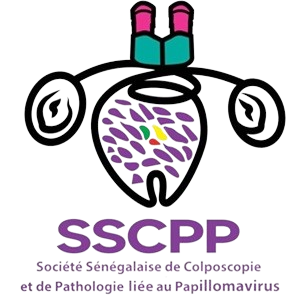 18
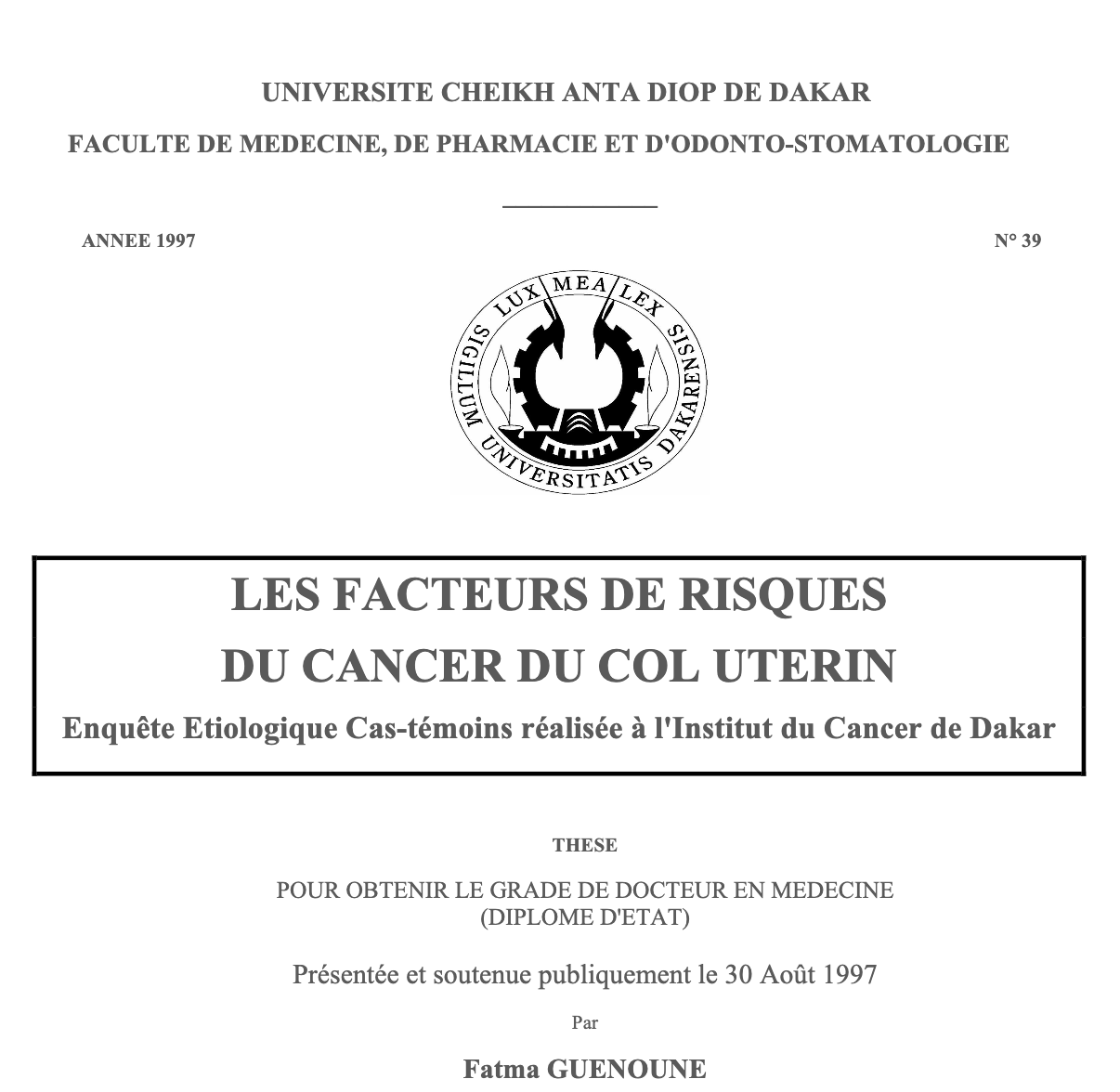 Analytique
- Facteurs de risque
Cofacteurs
- Exposition aux fumées domestiques
Bois de chauffage
Bois de cuisson
Encens
- Alcool
-Tabac
Diagnostic
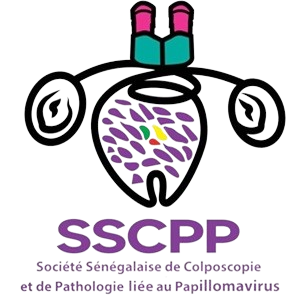 19
Clinique/Circonstances de découverte
Frottis cervico-utérin suspect de malignité: 85 (12,2%)
Nathalie Marie Victoire  SANCHEZ. Le cancer du col utérin: aspects épidemio-cliniques, anatomo-pathologiques et therapeutiques à l’Institut Curie de Dakar ( à propos de 695 cas, de 1978 à 1999), Thèse Med UCAD, 2001, Numéro 36
Diagnostic
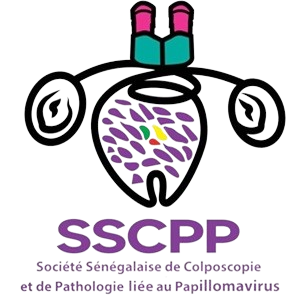 20
Antécédents gynécologiques
Frottis cervico-utérin suspect de malignité: 85 (12,2%)
Nathalie Marie Victoire  SANCHEZ. Le cancer du col utérin: aspects épidemio-cliniques, anatomo-pathologiques et therapeutiques à l’Institut Curie de Dakar ( à propos de 695 cas, de 1978 à 1999), Thèse Med UCAD, 2001, Numéro 36
Diagnostic
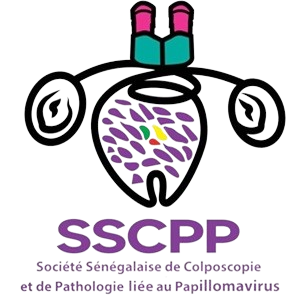 21
Age
Age moyen: 48,44 ans
Nathalie Marie Victoire  SANCHEZ. Le cancer du col utérin: aspects épidemio-cliniques, anatomo-pathologiques et therapeutiques à l’Institut Curie de Dakar ( à propos de 695 cas, de 1978 à 1999), Thèse Med UCAD, 2001, Numéro 36
Diagnostic
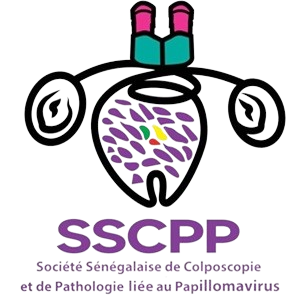 22
Type histologique
Nathalie Marie Victoire  SANCHEZ. Le cancer du col utérin: aspects épidemio-cliniques, anatomo-pathologiques et therapeutiques à l’Institut Curie de Dakar ( à propos de 695 cas, de 1978 à 1999), Thèse Med UCAD, 2001, Numéro 36
Diagnostic
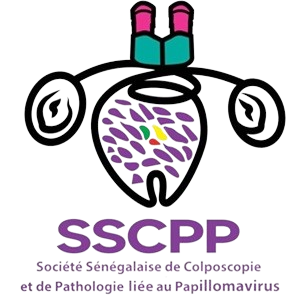 23
Stade anatomique
Nathalie Marie Victoire  SANCHEZ. Le cancer du col utérin: aspects épidemio-cliniques, anatomo-pathologiques et therapeutiques à l’Institut Curie de Dakar ( à propos de 695 cas, de 1978 à 1999), Thèse Med UCAD, 2001, Numéro 36
Traitement
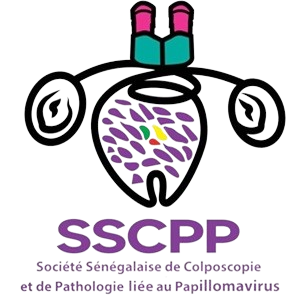 24
Nathalie Marie Victoire  SANCHEZ. Le cancer du col utérin: aspects épidemio-cliniques, anatomo-pathologiques et therapeutiques à l’Institut Curie de Dakar ( à propos de 695 cas, de 1978 à 1999), Thèse Med UCAD, 2001, Numéro 36
Traitement
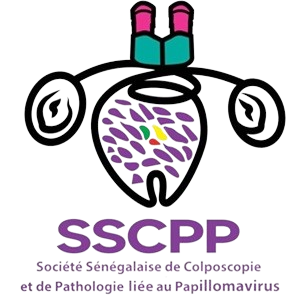 25
Pronostic
Nathalie Marie Victoire  SANCHEZ. Le cancer du col utérin: aspects épidemio-cliniques, anatomo-pathologiques et therapeutiques à l’Institut Curie de Dakar ( à propos de 695 cas, de 1978 à 1999), Thèse Med UCAD, 2001, Numéro 36
Traitement
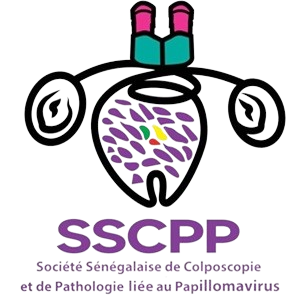 26
- Chirurgie
Parfois inaccessible
Délai d’attente long
Peu de spécialistes 
Complications
Traitement
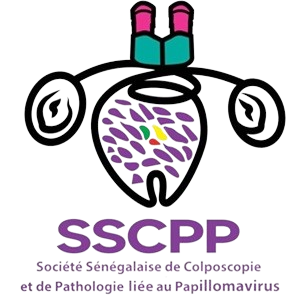 27
- Radiothérapie
Parfois inaccessible (4 appareils pour 18 millions de Sénégalais)
Délai d’attente long
Peu de spécialistes 
Complications
Traitement
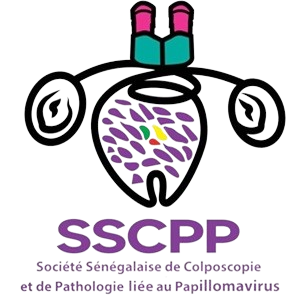 28
- Chimiothérapie
Médicaments encore chers       
Rupture fréquente
Peu de spécialistes/peu de centres 
Complications
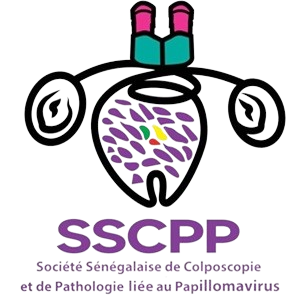 29
Dépistage et traitement des lésions pré-cancéreuses du col utérin
- Opportuniste
- Mal organisé       
- Parcours de soins non respecté 
- Peu de spécialistes/peu de centres 
- Perdues de vues
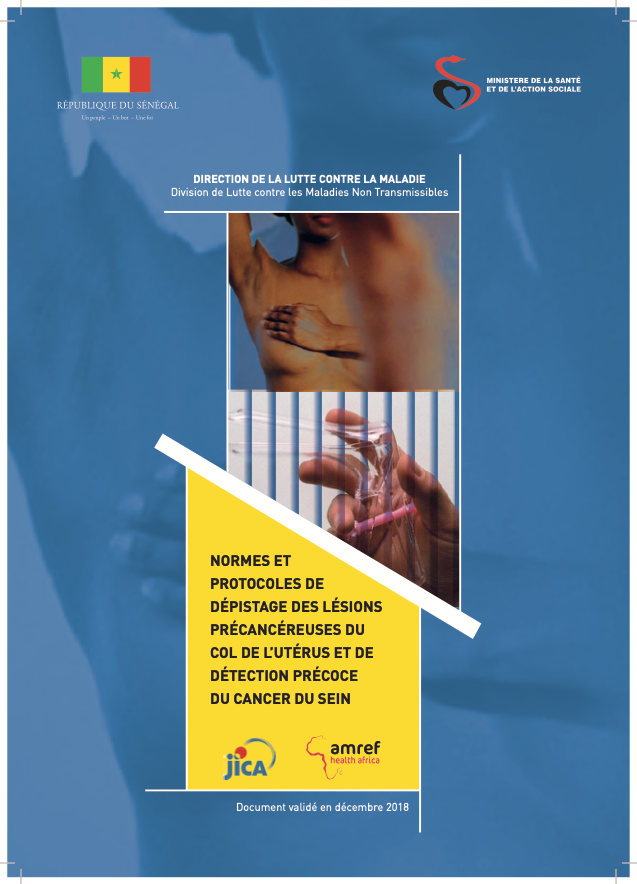 PNP SENEGAL
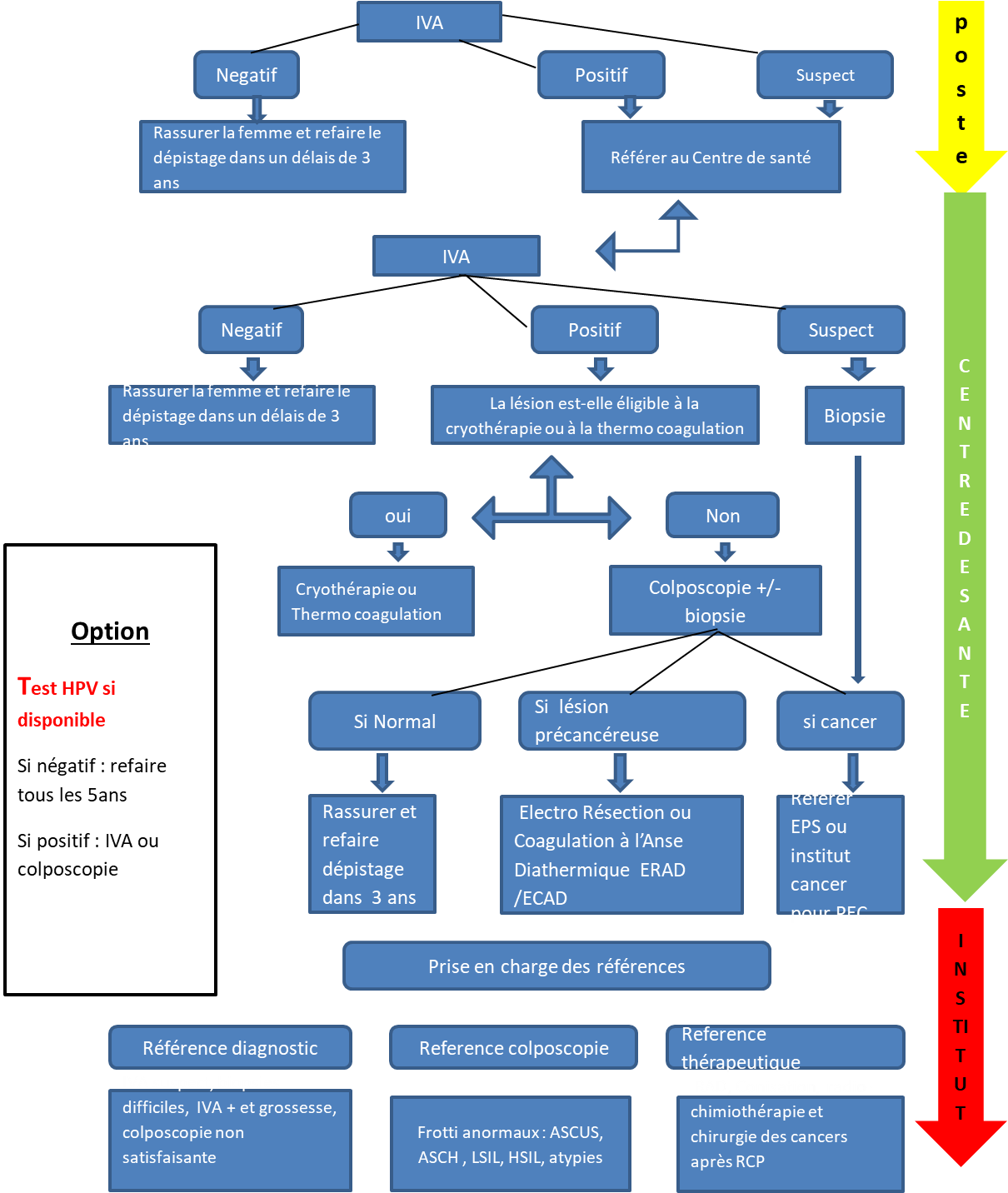 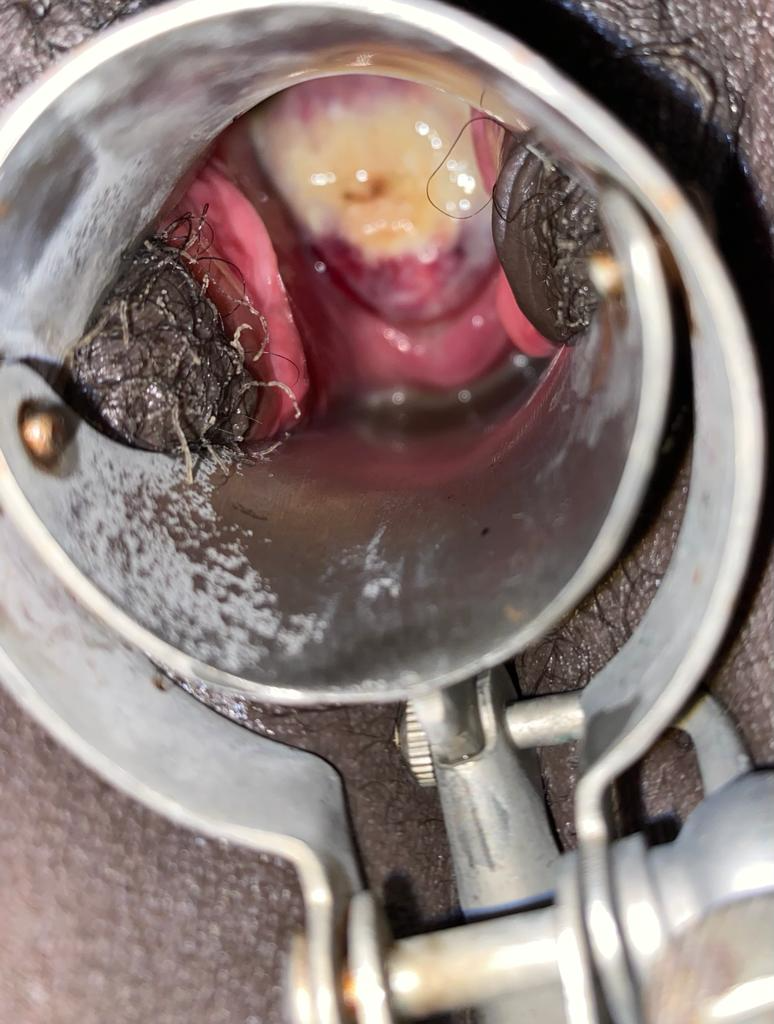 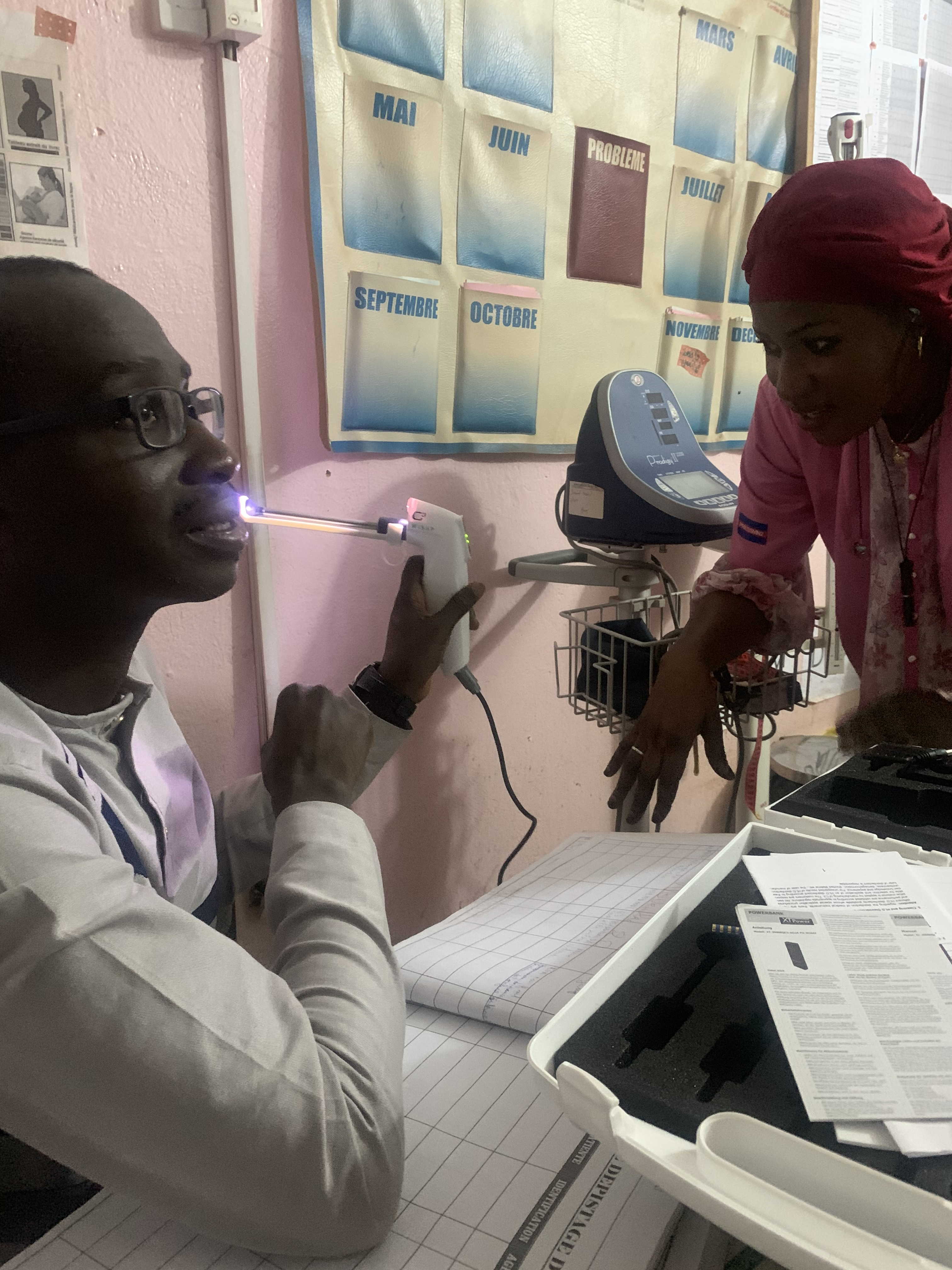 31
Vaccination contre le cancer du col utérin
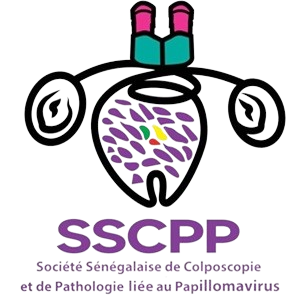 32
Au Sénégal :  
Programme de démonstration in 2014–2016 du vaccin (HPV) 
Introduction en 2018 dans la routine chez les filles à partir de 9 ans
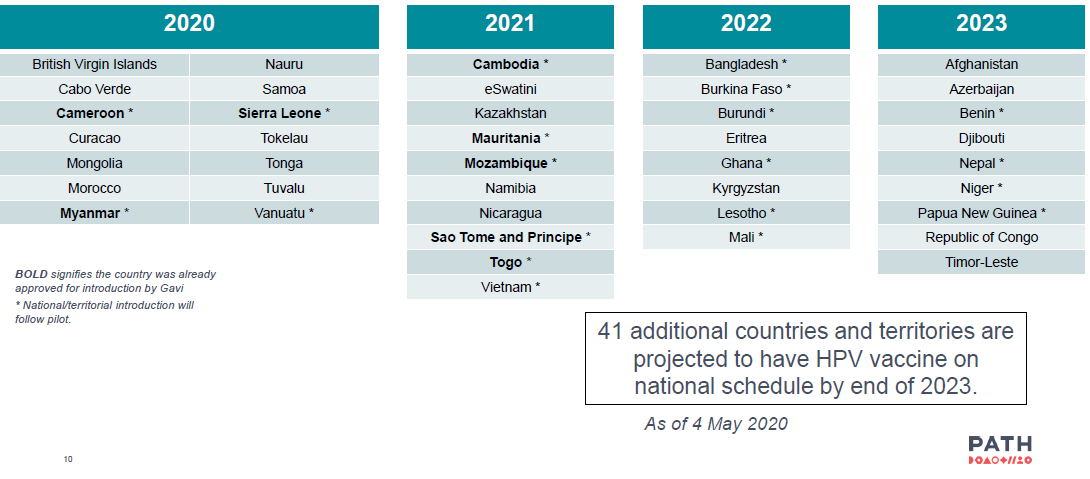 Vaccins disponibles
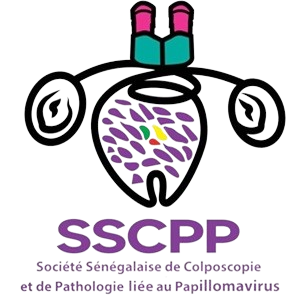 33
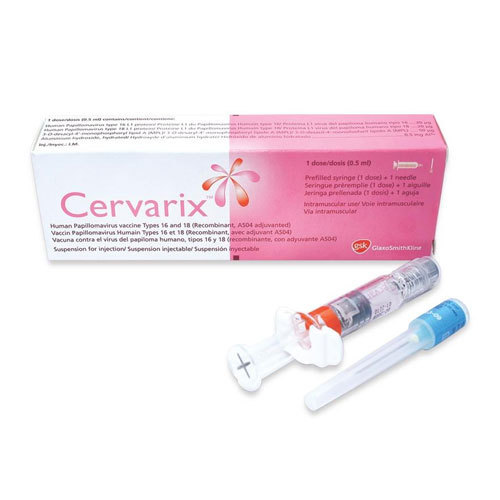 Cecolin 
Walrinvax
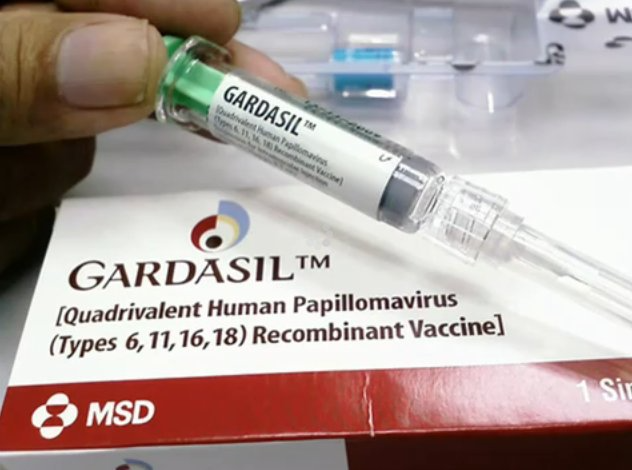 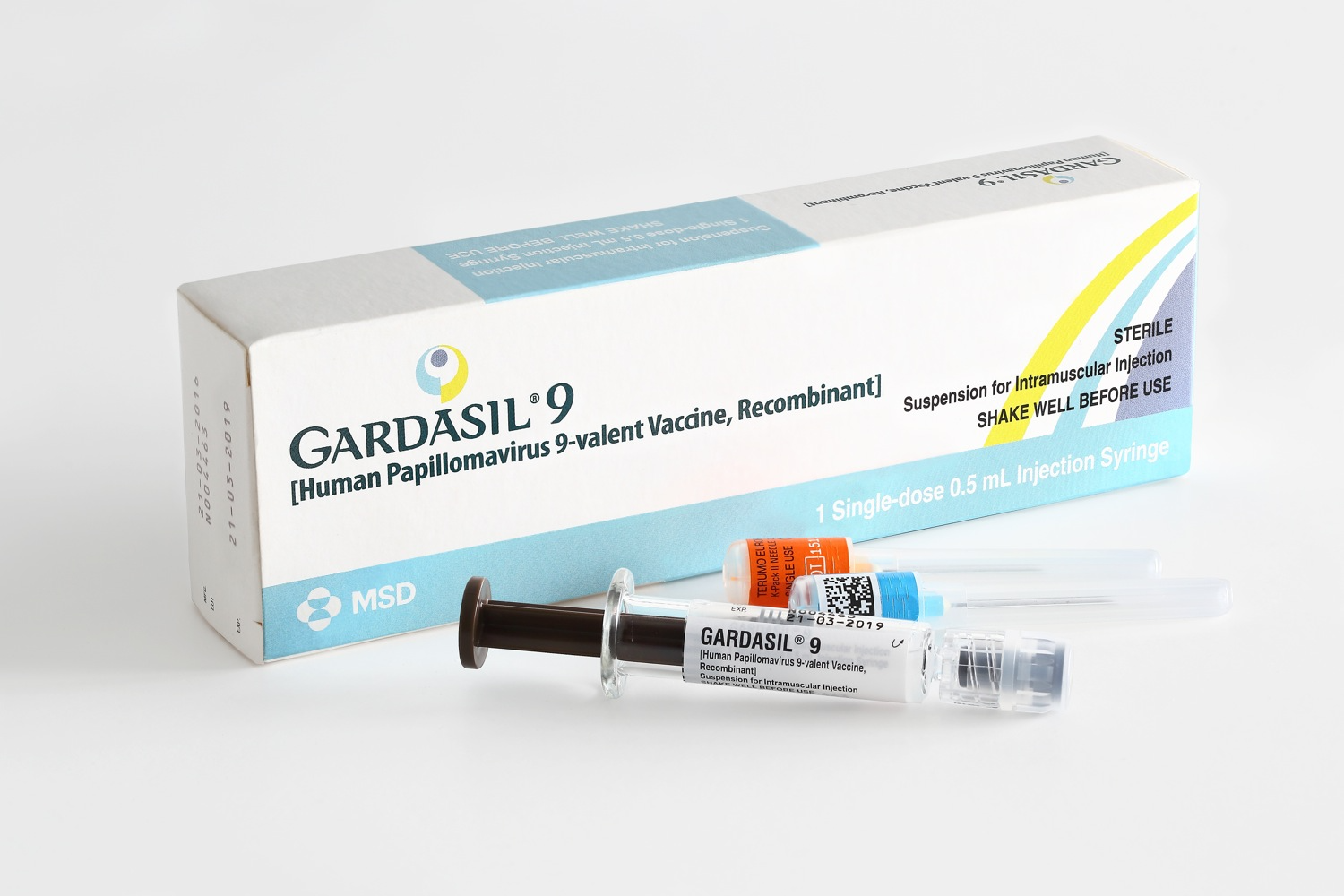 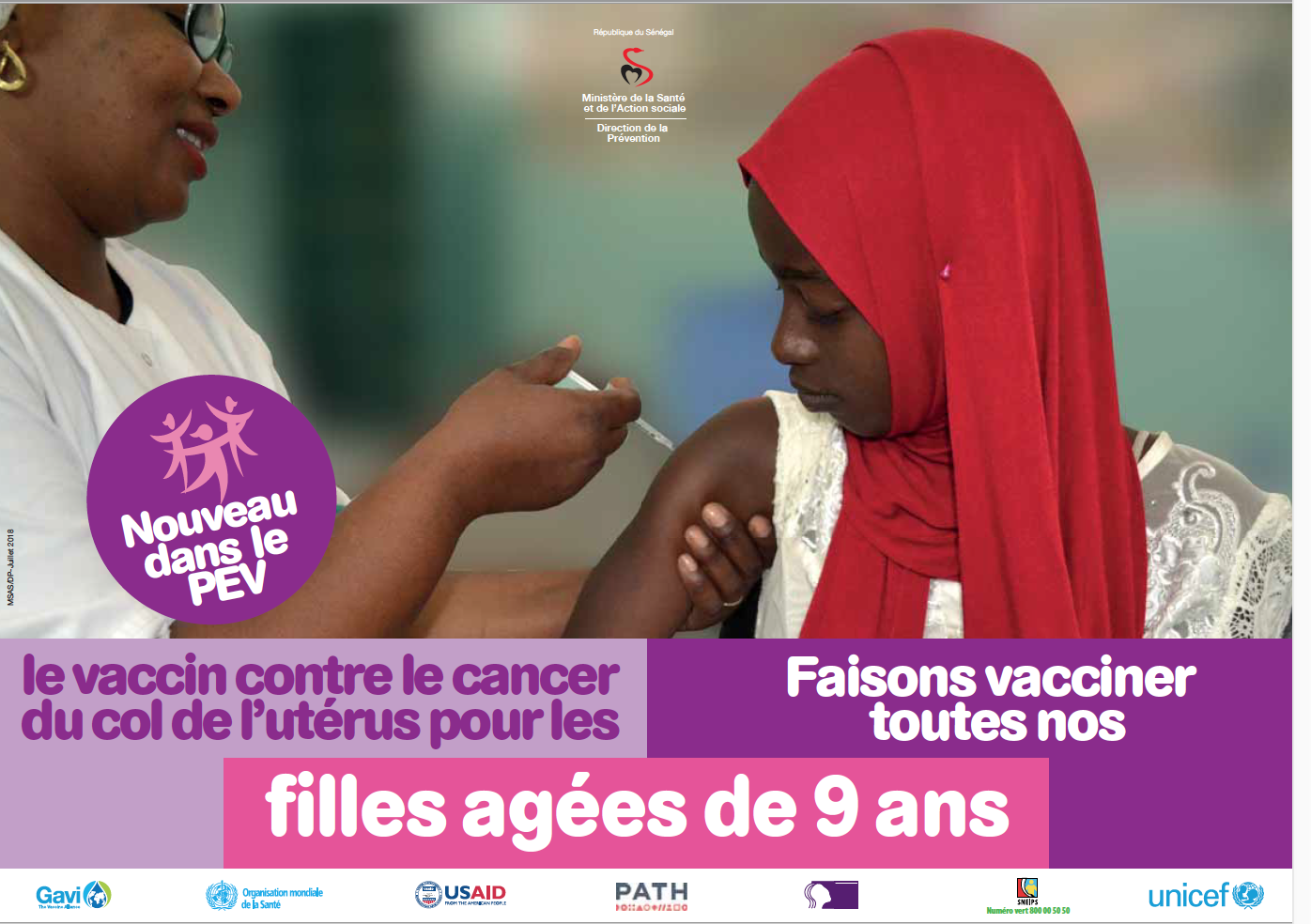 Vaccination contre le cancer du col utérin
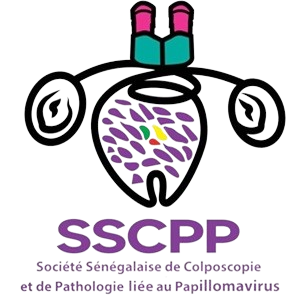 35
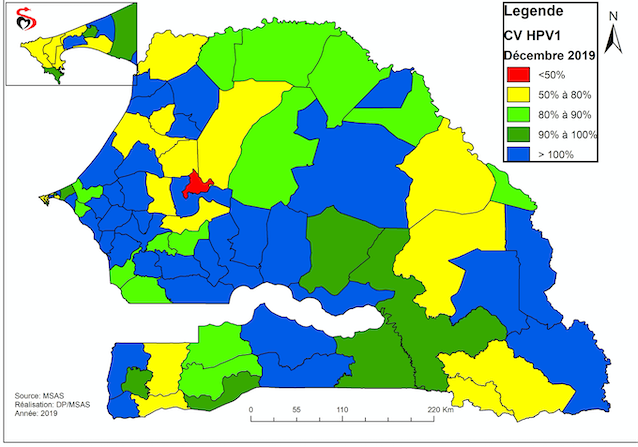 Vaccination contre le cancer du col utérin
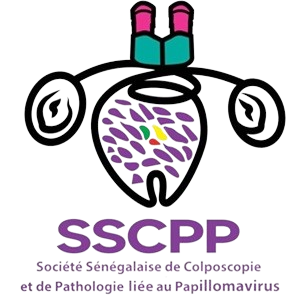 36
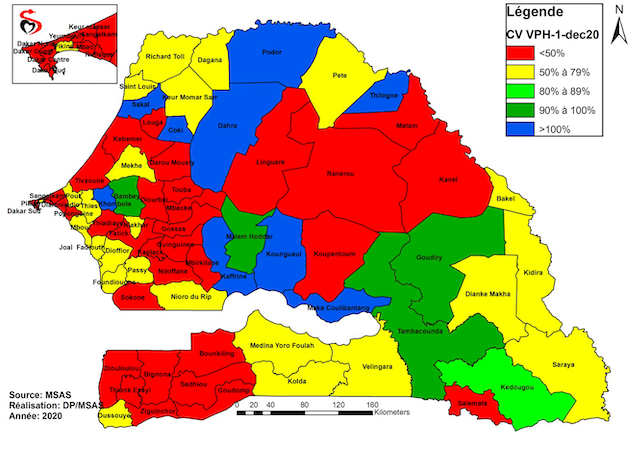 CV HPV1 : 51%
CV HPV2 : 35%
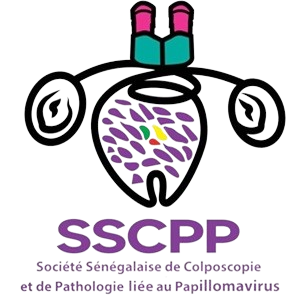 37
Obstacles
Politiques
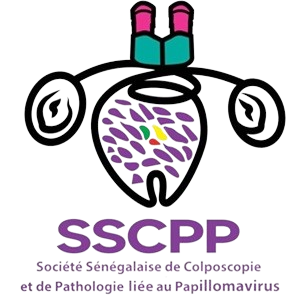 38
- Manque de vision politique
- Manque d’engagement politique
- Manque de priorisation
- Autres priorités de santé publique (Paludisme, VIH-SIDA)
- Ignorance des hommes politiques
Ressources humaines
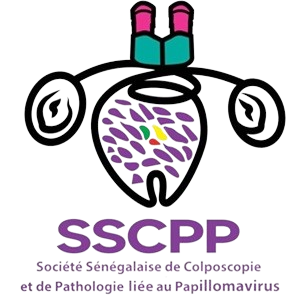 39
- Gynécologues
- Oncologue chirurgical
- Oncologue médical
- Anatomo-pathologistes
- Biologistes 
- Psychologues
- Sage-femmes
- Infirmiers
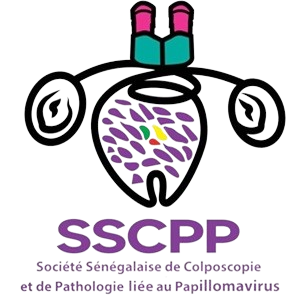 Infrastructures et équipements
40
- Insuffisants
- Inadaptés (Appareils de radiothérapie de Dalal Jamm)
- Vétustes
- Souvent en panne
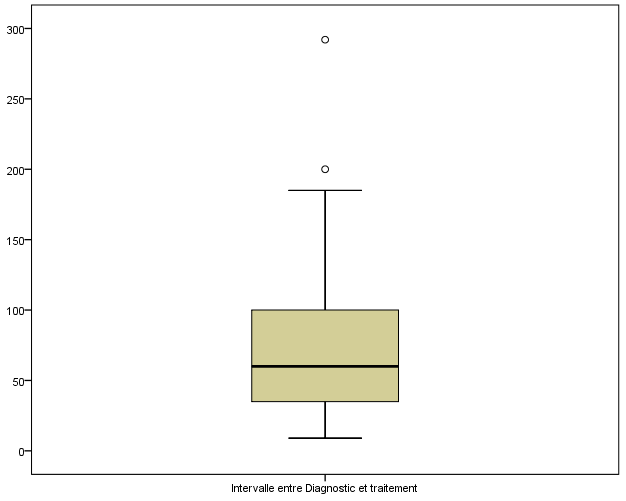 DIALLO EMM Curietherapie des carcinomes du col de l’uterus au centre hospitalier national dalal jamm de 2019 a 2023, Mem, Faculté Médecine UCAD, Dakar, Sénégal, Numéro 877
Ignorance
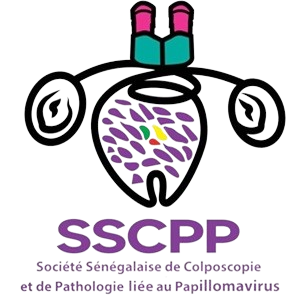 41
Réticences vaccinales contre le cancer du col utérin
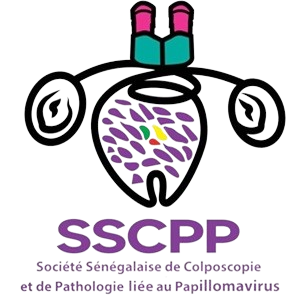 42
Perspectives
Plaidoyer
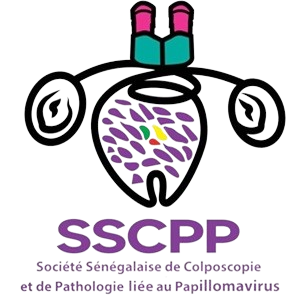 43
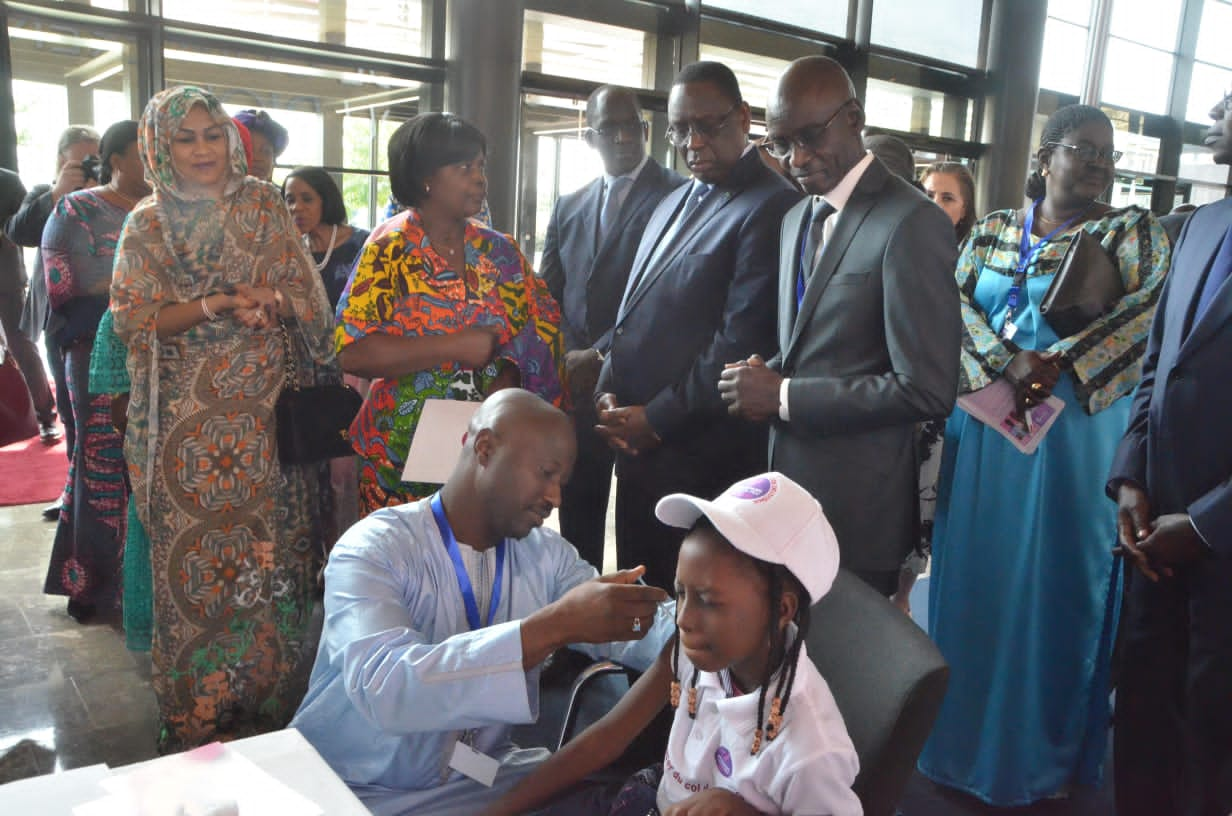 - Décideurs politiques
- Leaders d’opinion
- Société civile
- Communautés
Programme National de Lutte Contre les Cancers
Construire et équiper
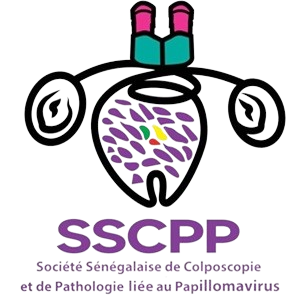 44
- Pôles régionaux de cancérologie
Radiothérapie
Chirurgie
Chimiothérapie
Soins palliatifs
Former
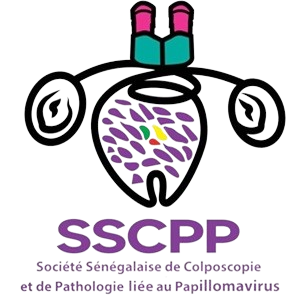 45
- Gynécologues
- Oncologue chirurgical
- Oncologue médical
- Anatomo-pathologistes
- Techniciens en cytopathologie
- Biologistes 
- Psychologues
- Sage-femmes
- Infirmiers
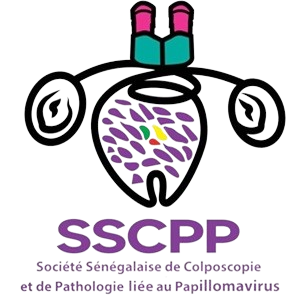 46
Dépistage et traitement des lésions pré-cancéreuses du col utérin
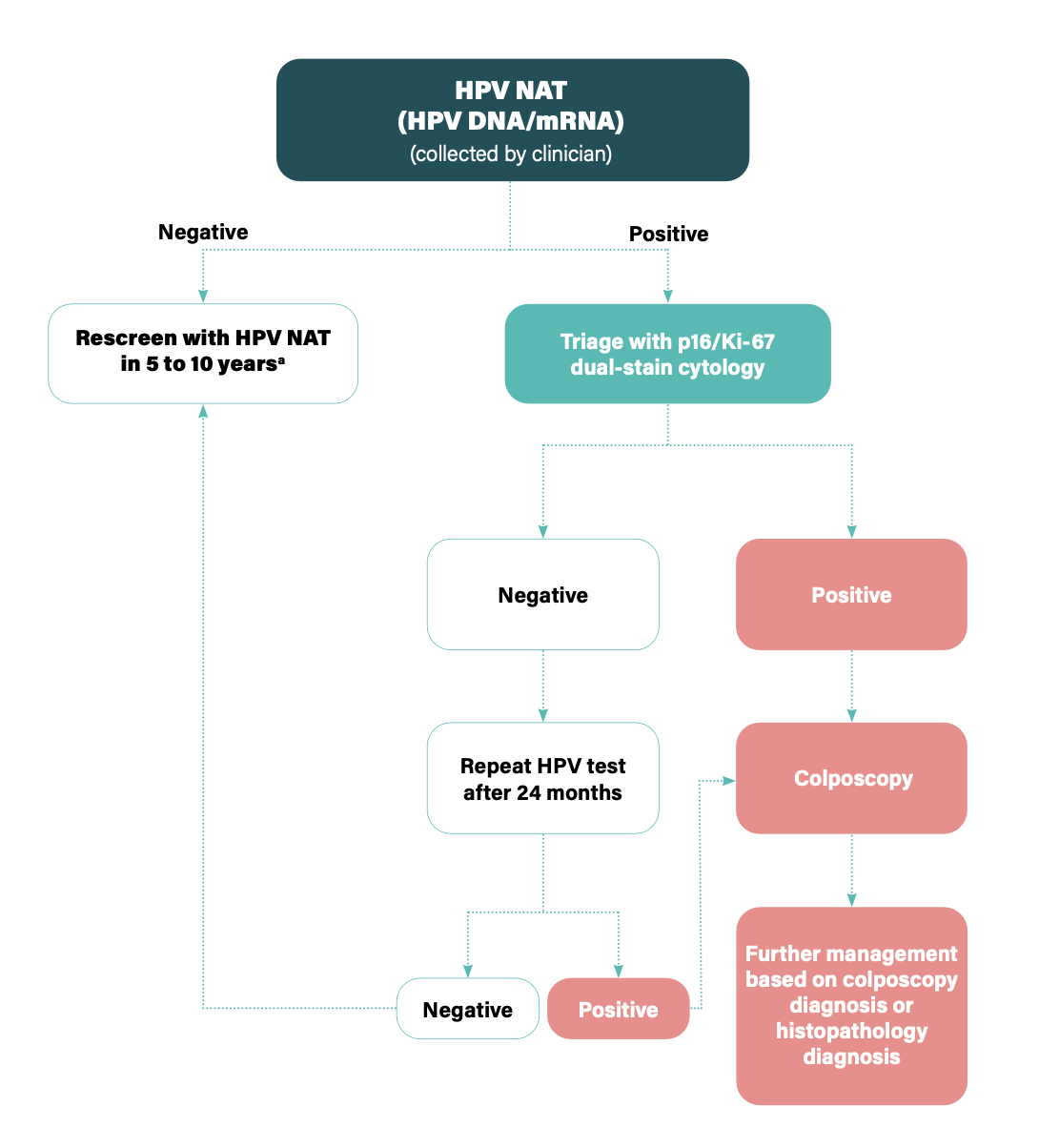 Politiques, normes, protocoles clairs
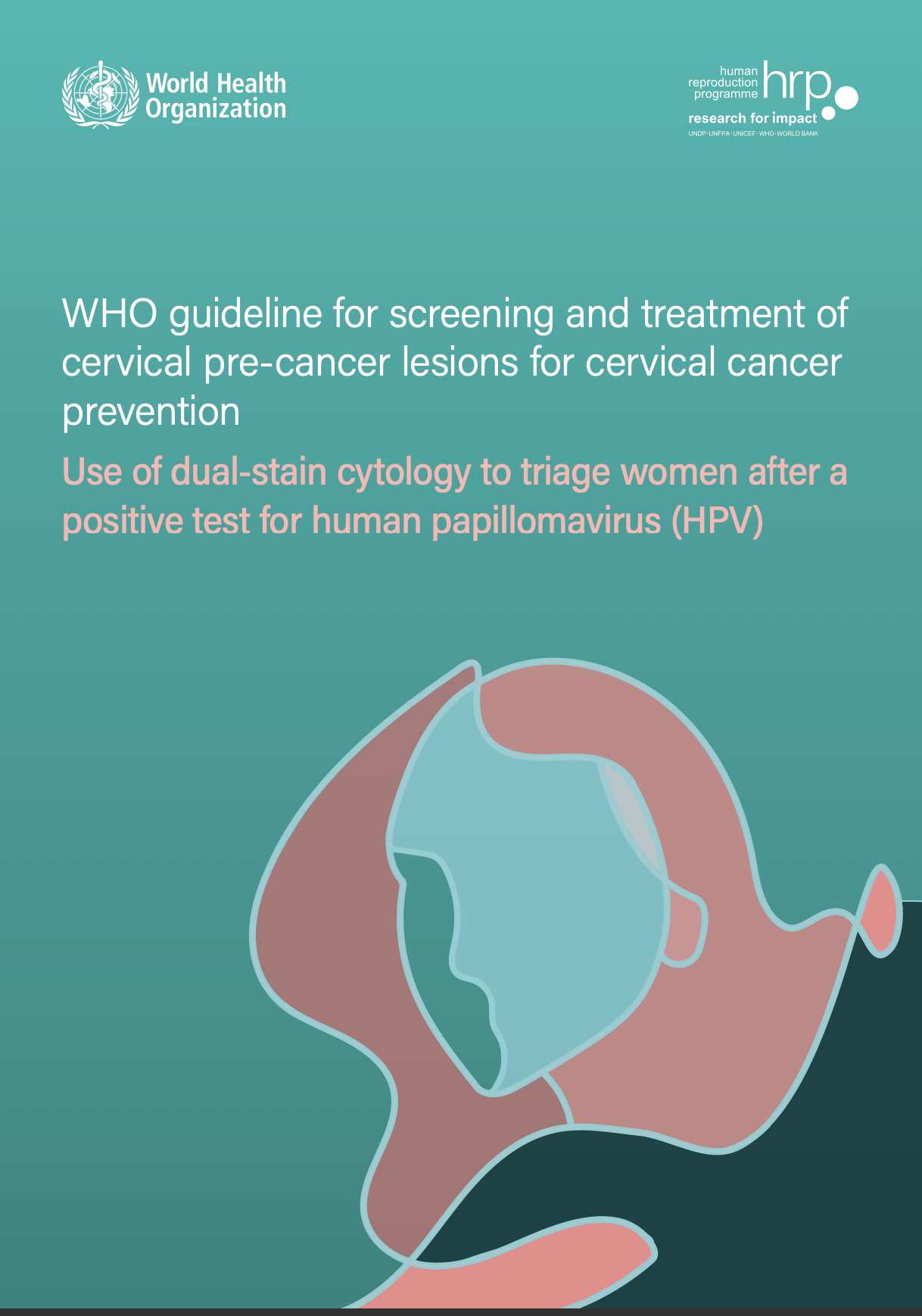 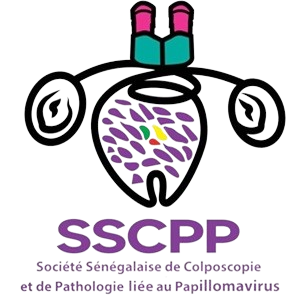 Dépistage et traitement des lésions pré-cancéreuses du col utérin
47
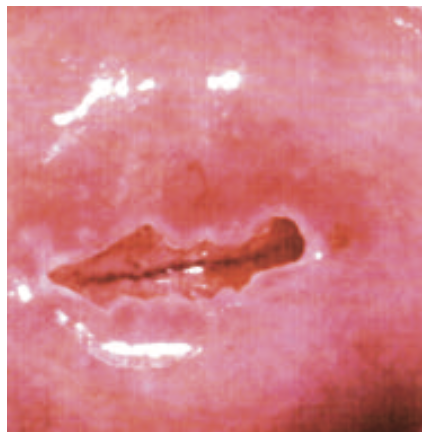 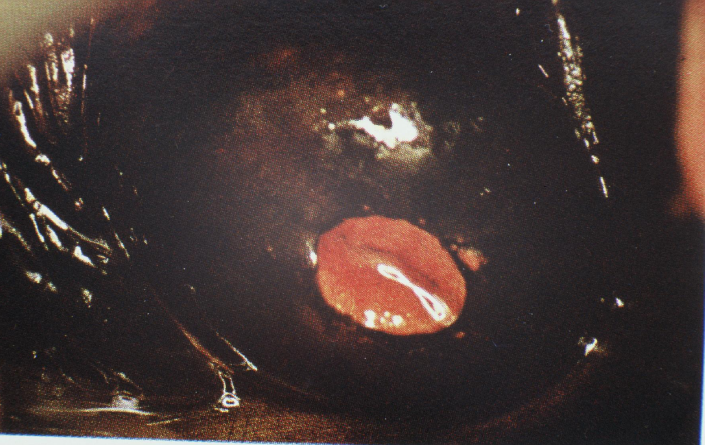 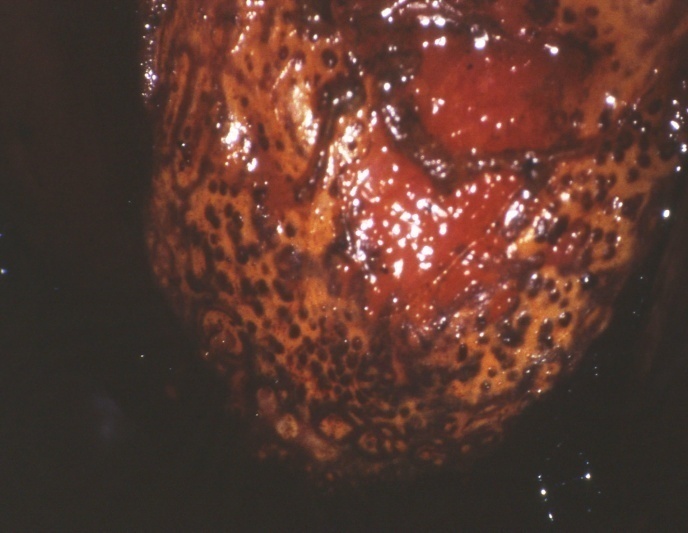 Colpite virale: 10%
Colposcopie normale et satisfaisante: 71%
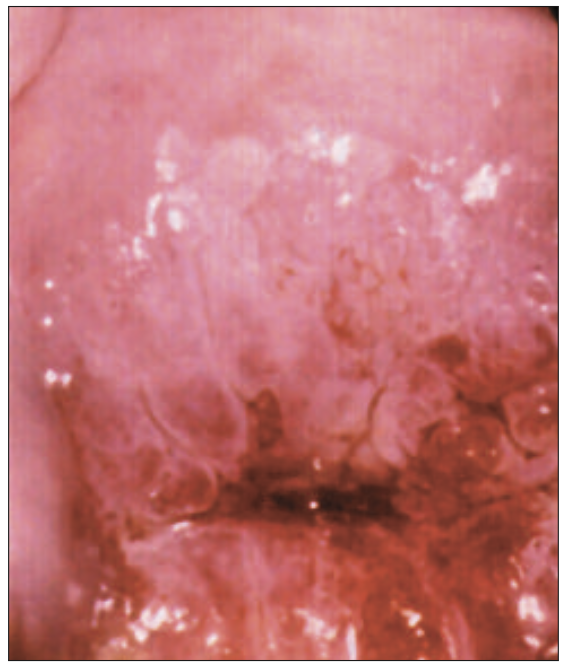 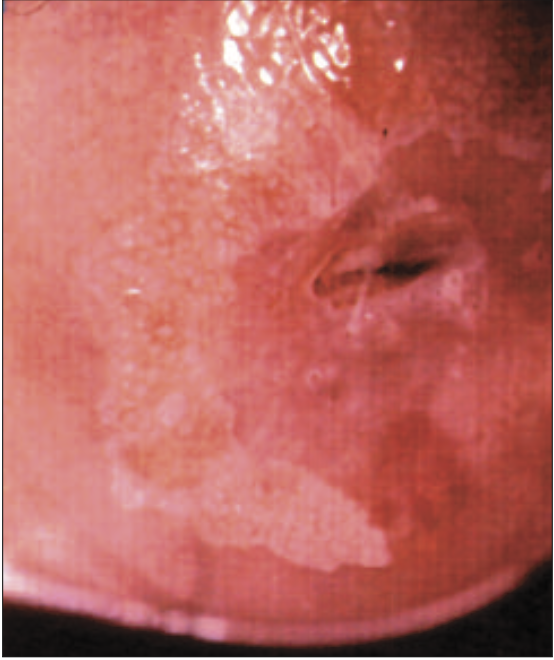 Transformation atypique de grade 2:  4%
Transformations atypiques de grade 1: 7%
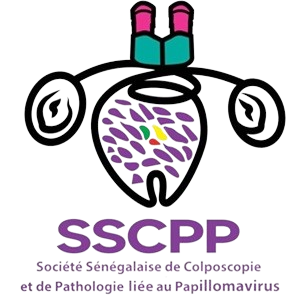 48
Dépistage et traitement des lésions pré-cancéreuses du col utérin
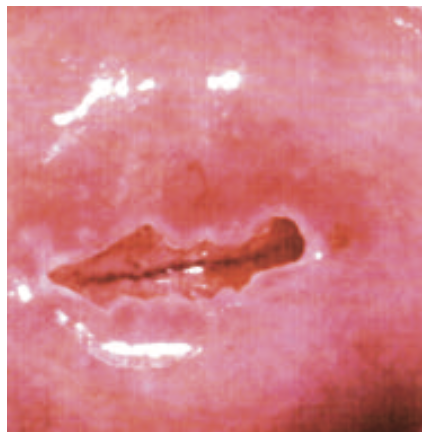 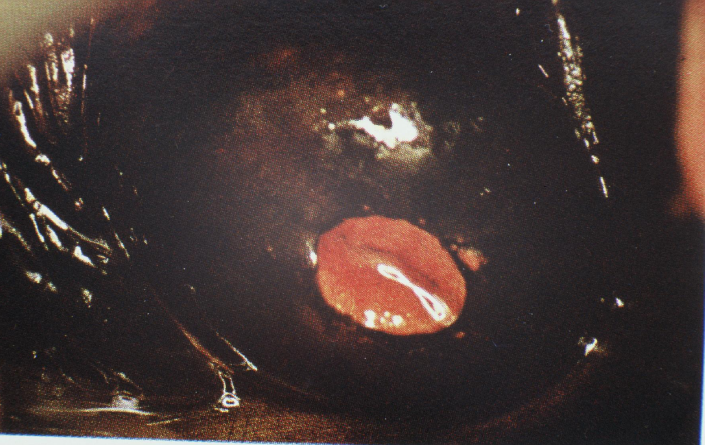 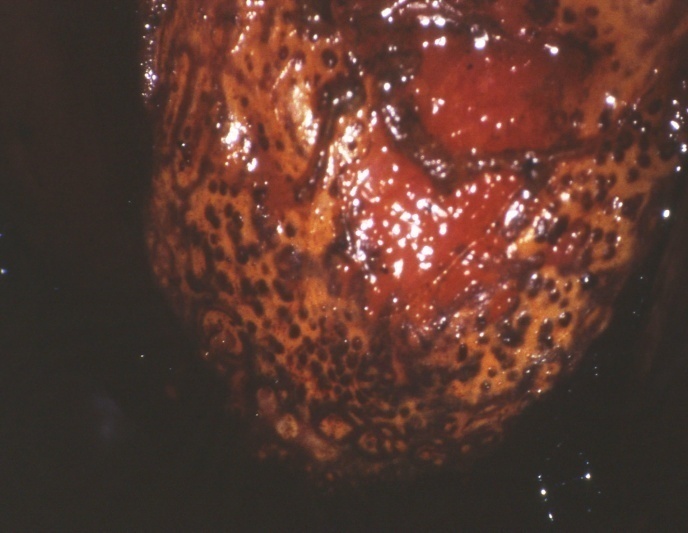 Colpite virale: 10%
Colposcopie normale et satisfaisante: 71%
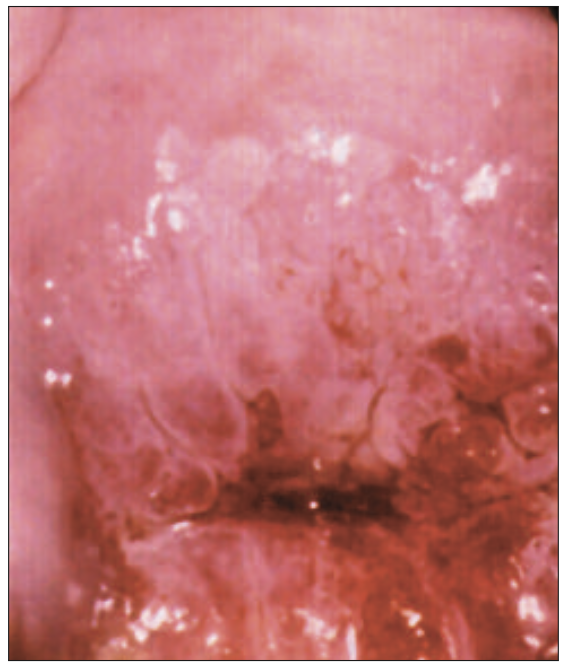 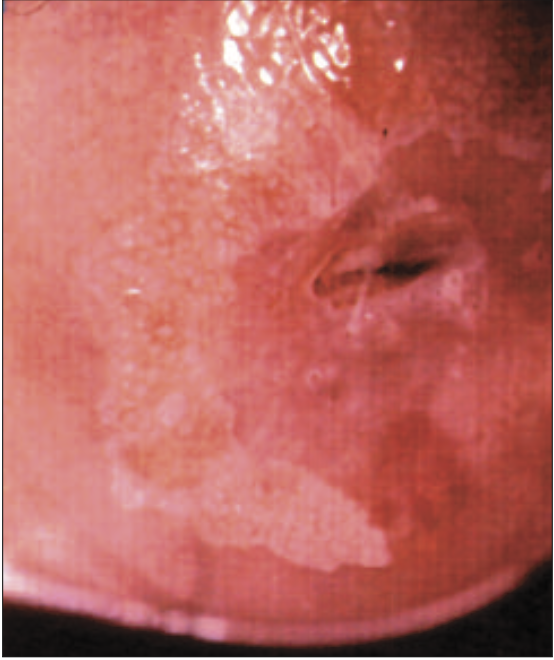 Transformation atypique de grade 2:  4%
Transformations atypiques de grade 1: 7%
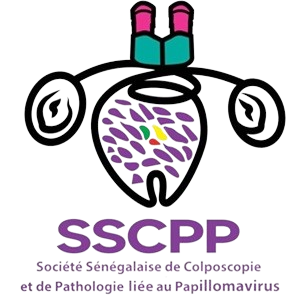 49
Dépistage et traitement des lésions pré-cancéreuses du col utérin
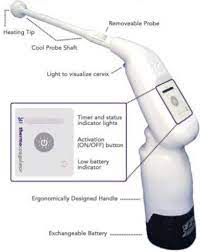 Approche du dépistage
« Voir et traiter »






« Voir, diagnostiquer et traiter »
Test viral HPV
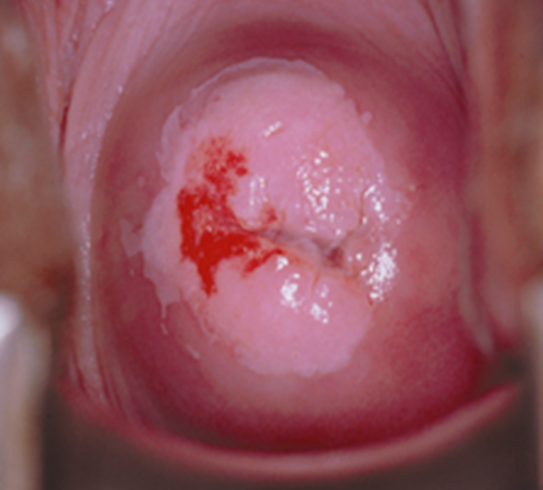 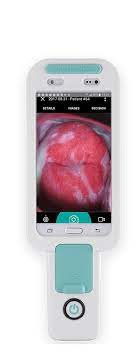 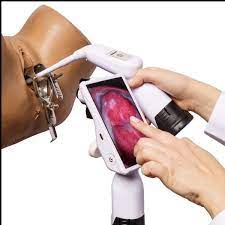 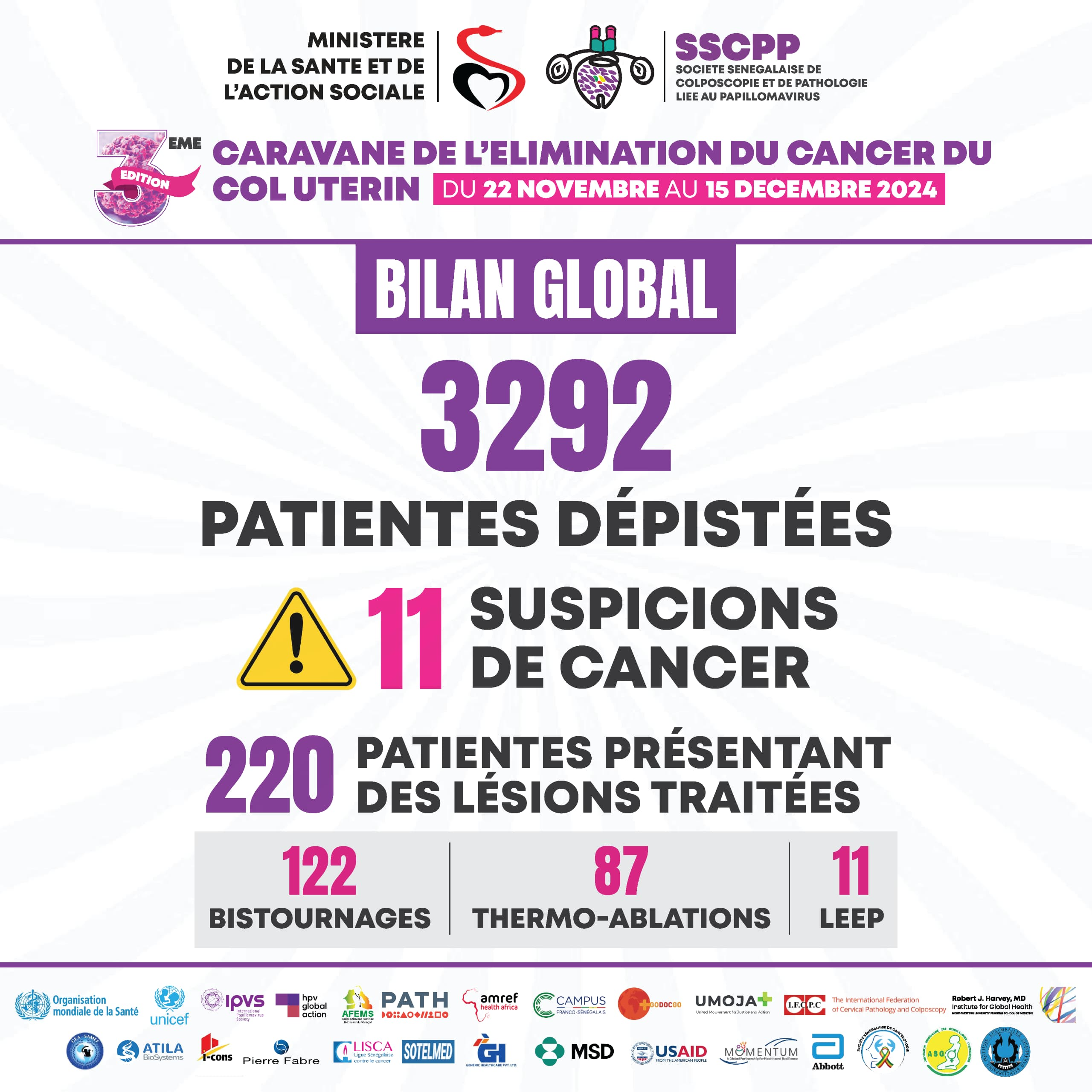 Registre Unique de Dépistage et de Traitement Des lésions précancéreuses de la 2SC2P
50
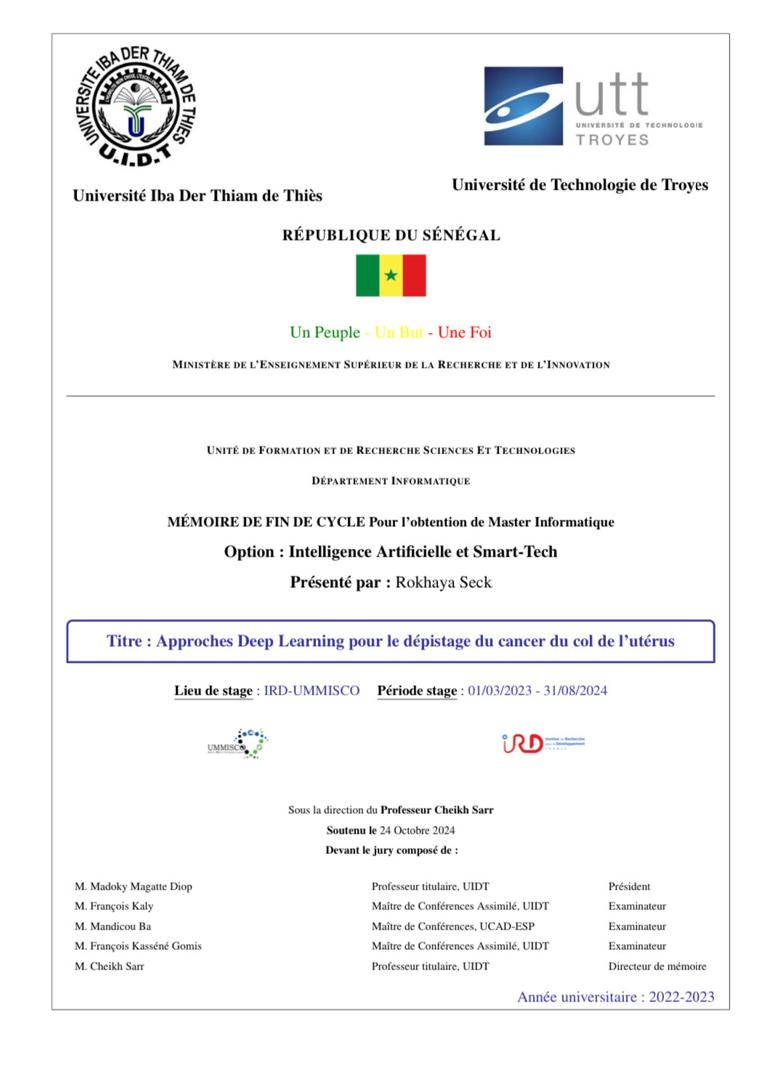 Intelligence artificielle
51
Intelligence artificielle
Collecte éttiquettage
Les données ont été collectées auprès du centre de santé Nabil Choucair à Dakar. Elles incluent des images colposcopiques annotées représentant différents stades de lésions du col de l'utérus.
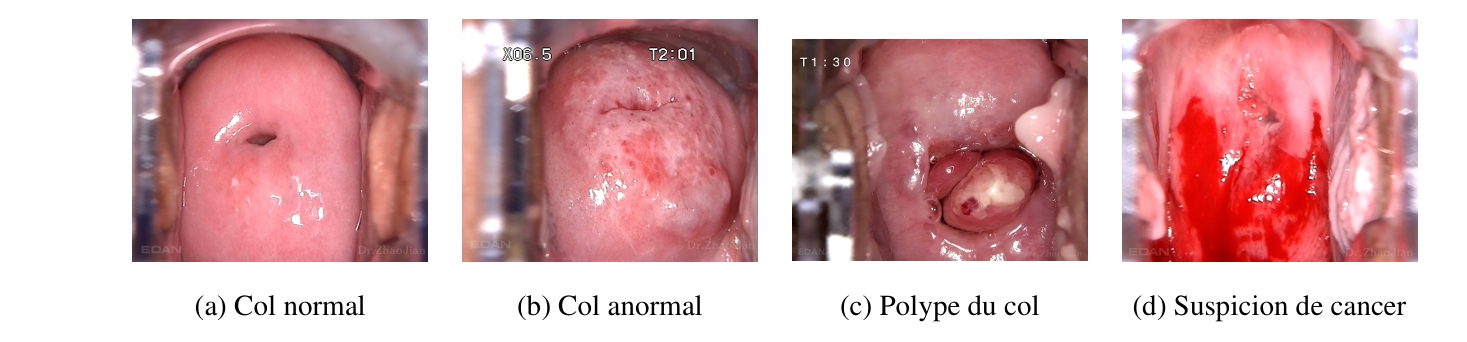 les images colposcopiques collectées ont été étiquetées en différentes catégories : col normal, col anormal, polype, et suspicion de cancer. Ces annotations permettent au modèle d'apprendre à différencier les différents types de lésions cervicales et à améliorer la précision du dépistage du cancer.
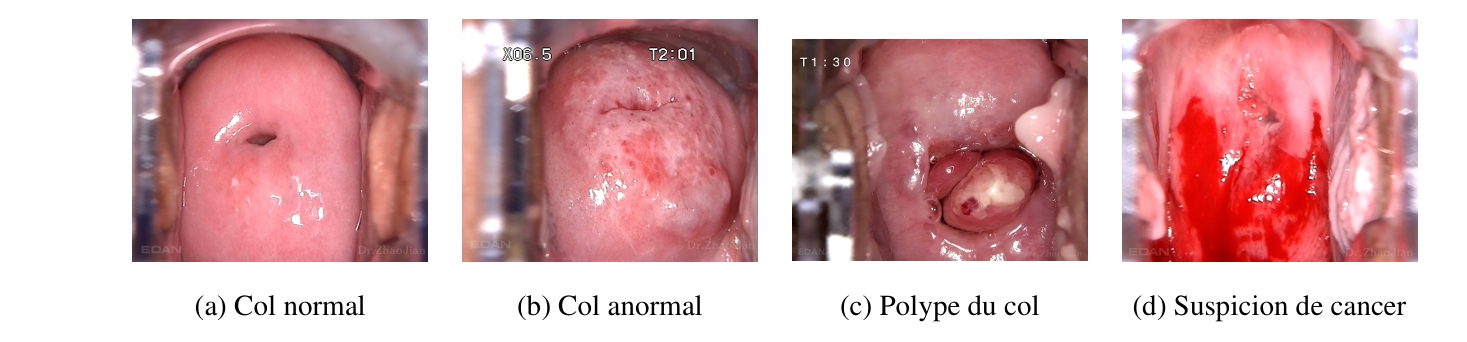 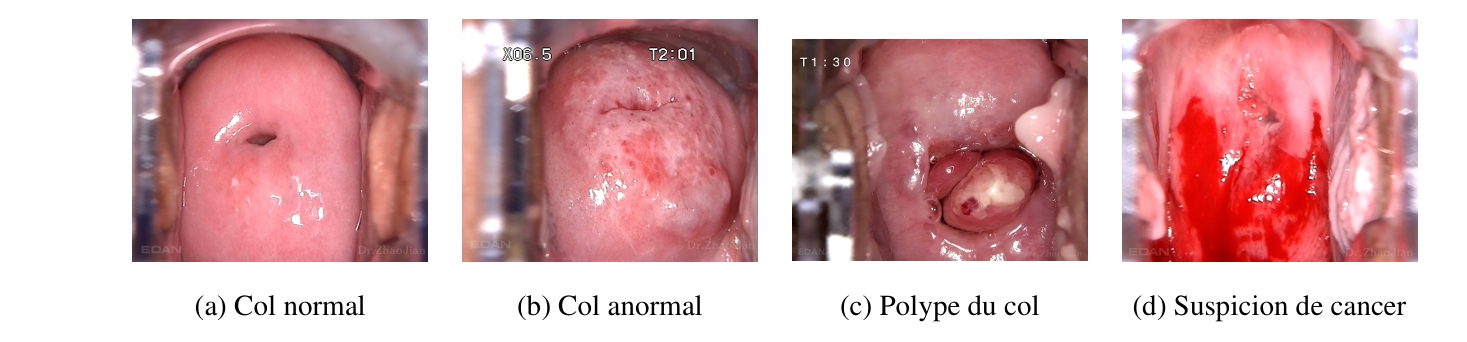 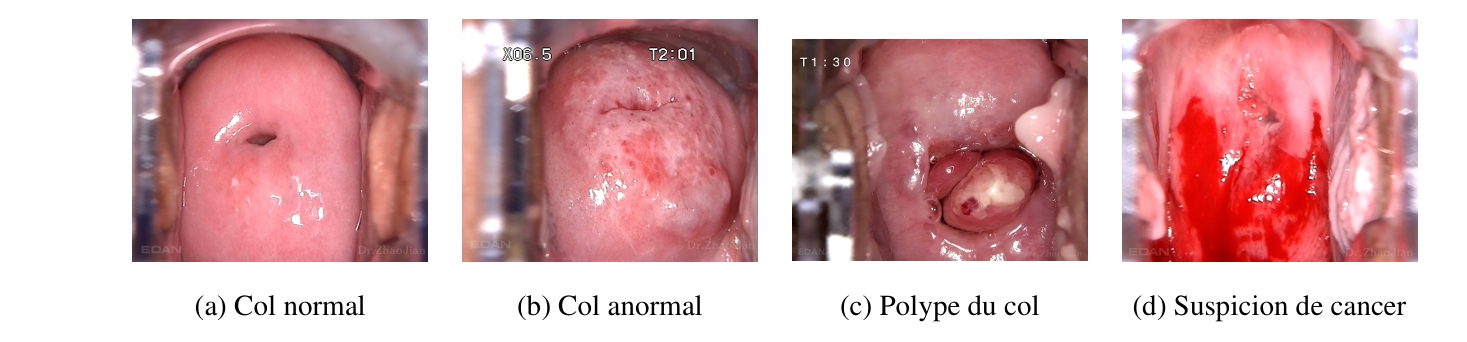 Col normal
IVA positive
Polype
Suspicion de cancer
52
Vaccination contre le cancer du col utérin
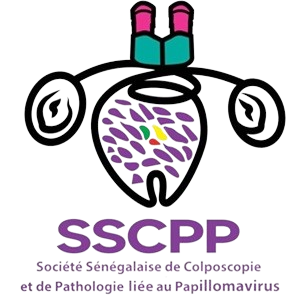 53
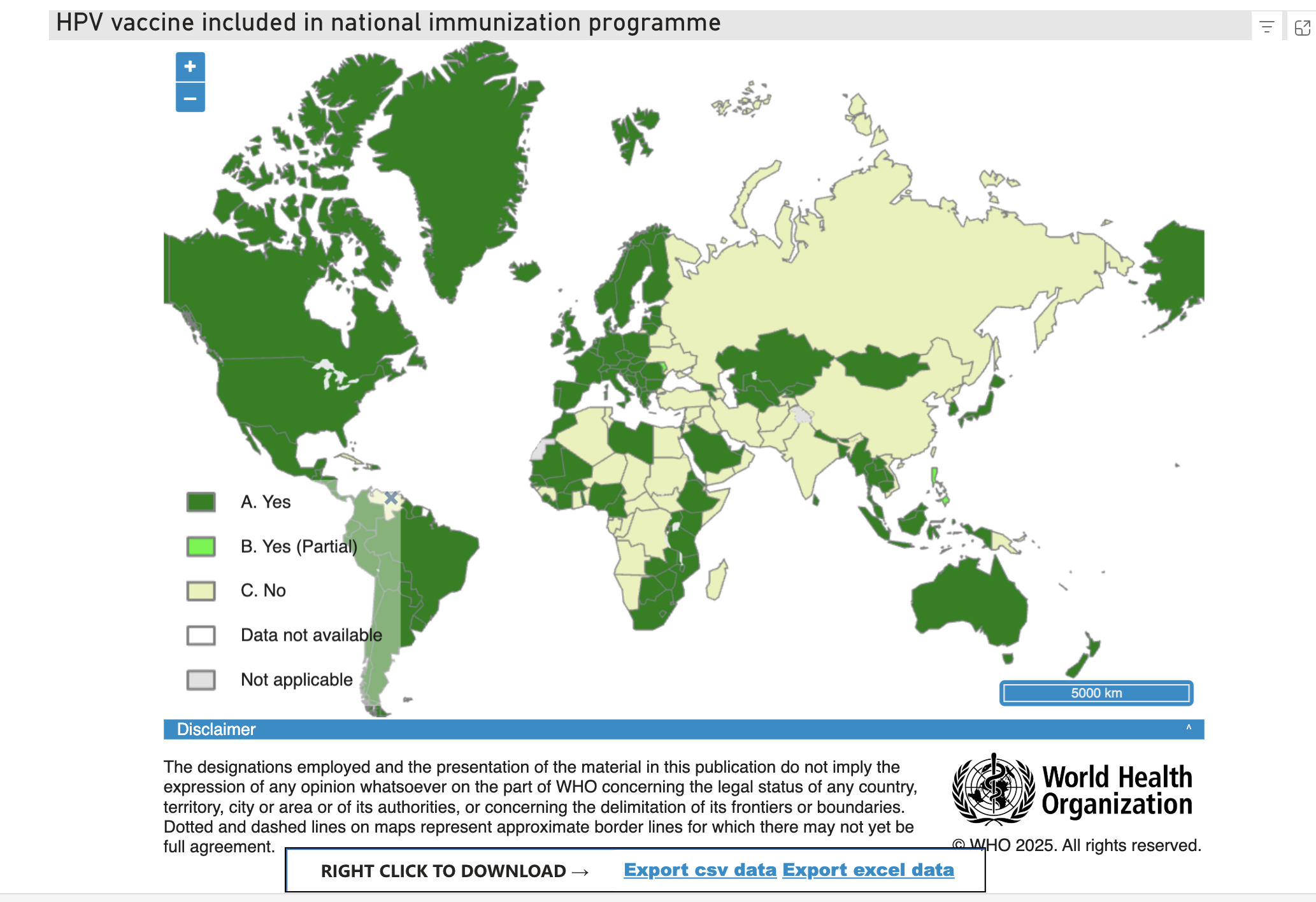 - Rattrapage 12-26 ans
- Vaccination des garçons
- Vaccination des groupes vulnérables .
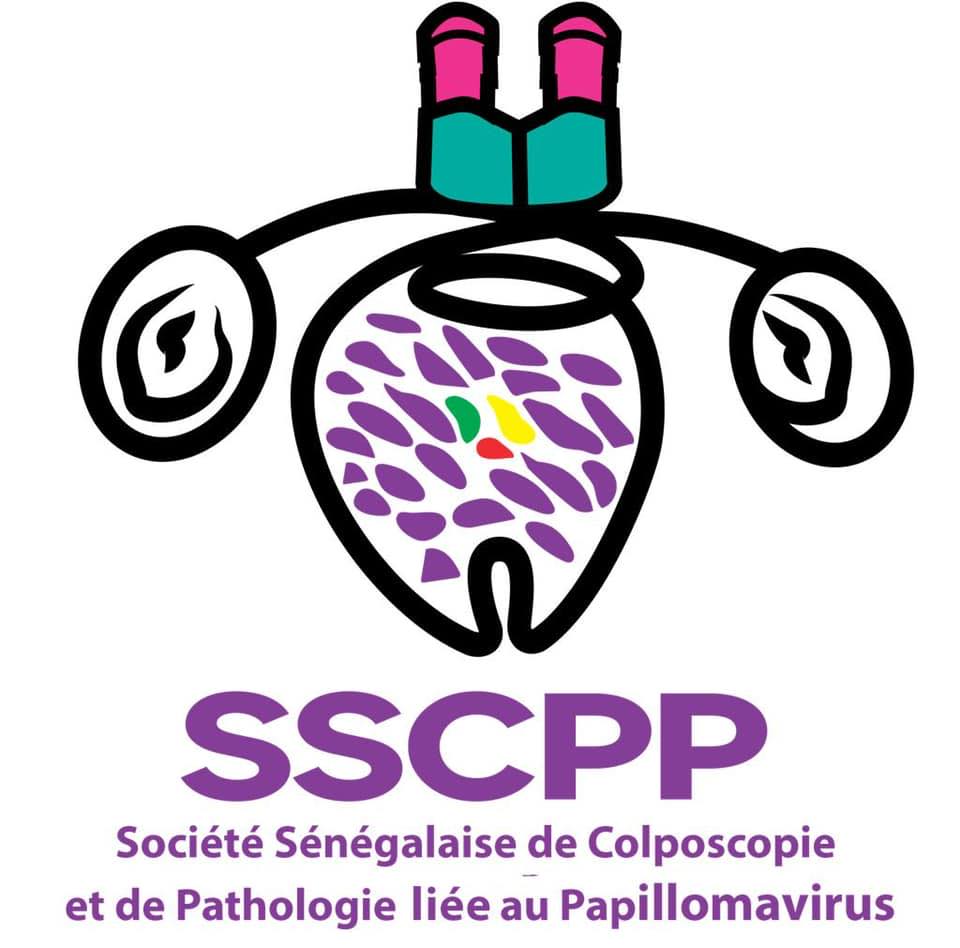 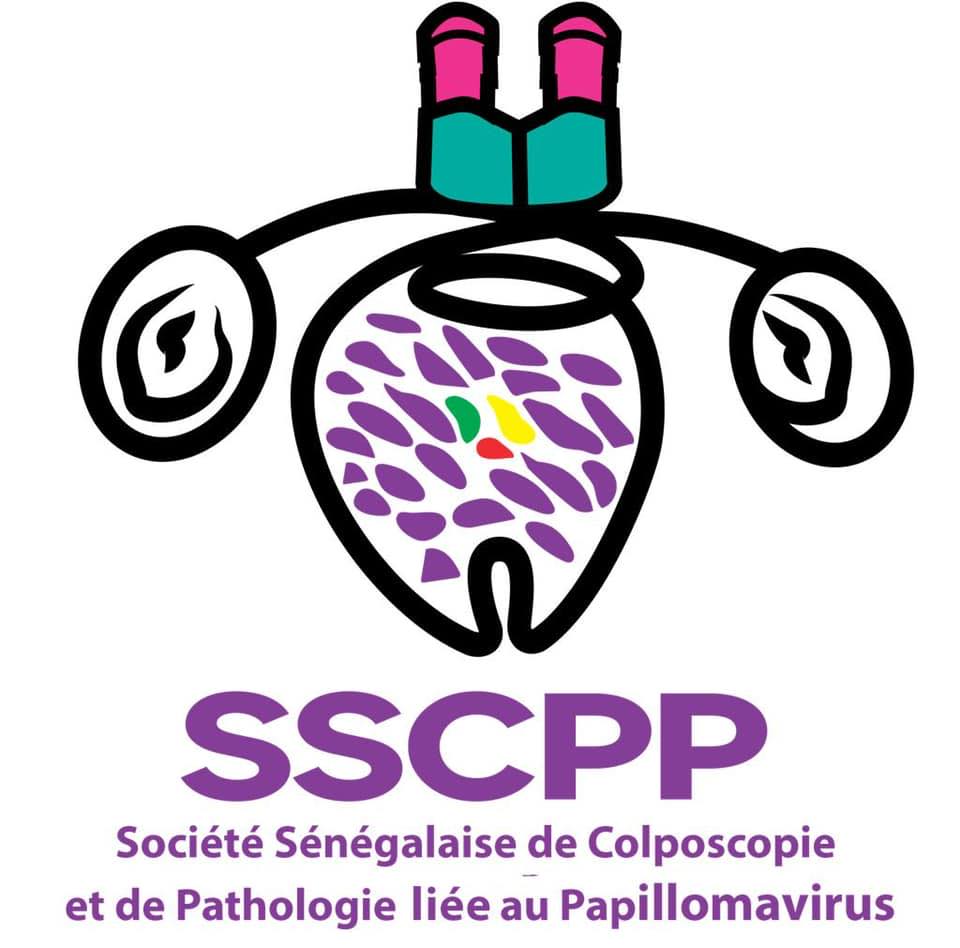 MODELLING AND IMPACT OF HUMAN PAPILLOMAVIRUS VACCINATION ON THE REDUCTION OF CERVICAL CANCER: THE CASE OF SENEGAL
HAPPI IPV
CONFERENCE ABSTRACT
O GASSAMA 1, O SADIO 2, O BADIANE 3, Y MBAYE 3, M CISSE 1, A DIOUF1

1: Gynaecology and Obstetrics Clinic, CHU Aristide LE DANTEC, Université Cheikh Anta DIOP, Dakar, Senegal
2: Faculty of Science and Technology , Cheikh Anta DIOP University, Dakar, Senegal
3: Ministry of Health and Social Action, Dakar, Senegal

omar.gassama@ucad.edu.sn, ousmane.sadio@ucad.edu.sn
The model determined that if a rate of 10.87% is achieved each year, then by 2030 the vaccination coverage target of 90% will be reached. In other words, 3,158,925 girls must be vaccinated against human papillomavirus routine vaccination. In the absence of routine vaccination, HPV prevalence will average 5.10% , with a peak of 39.50% at the age of 30. With routine vaccination, the average prevalence will be 3.84% by 2030. Simulation results show that by 2030, in the absence of routine vaccination, the incidence of cervical cancer will be 25.06 per 100,000 women, compared with 20.14 with with a peak of 35.04% at the age of 40.
The dataset used for the planning contains, among other things, the distribution of the Senegalese population by sex and  age (0 to 80+) between 2013 and 2030. The proposed planning model consists of determining the annual and overall vaccination coverage rate during the routine period. The HPVsim stochastic simulation tool is used to study its impact on reducing the number of cases of cervical cancer. Only prophylactic vaccination with the quadrivalent GARDASIL4 vaccine is considered as an intervention in our simulation.
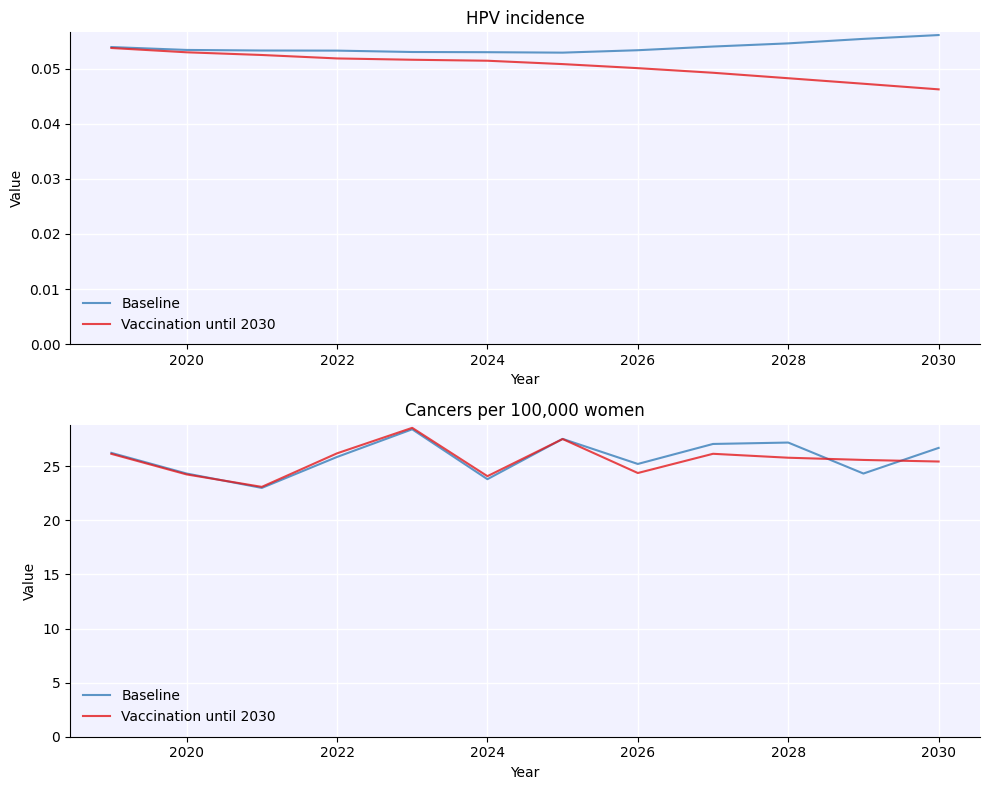 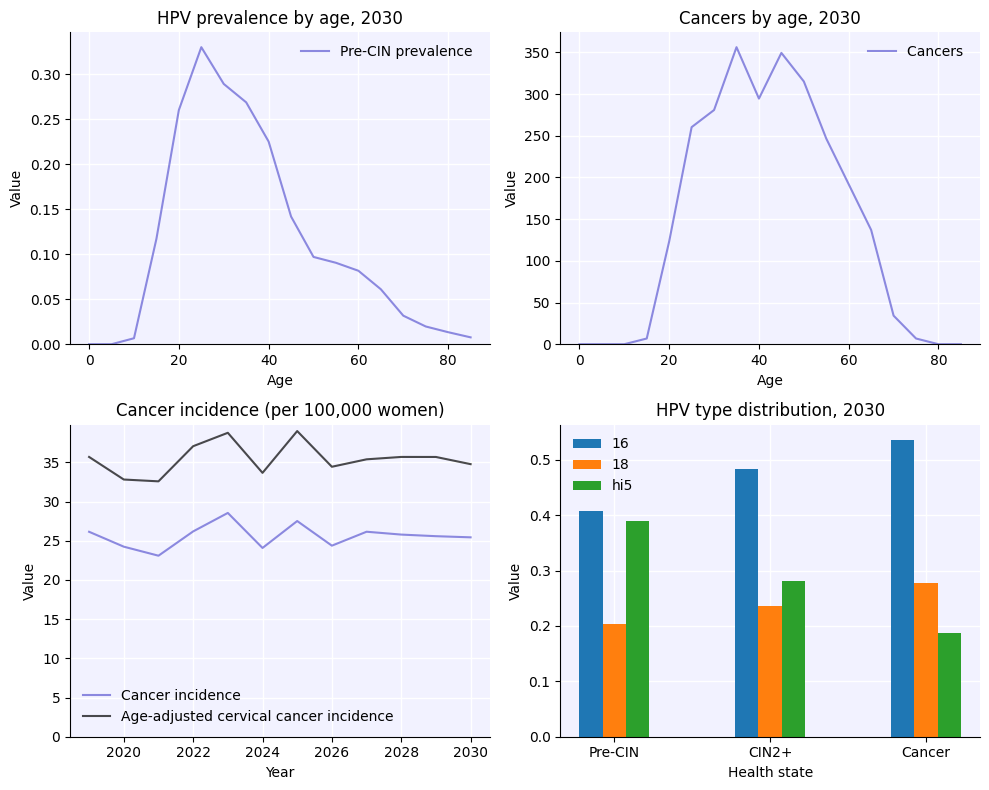 Impact of vaccination strategies up to 2030
Details of HPV transmission in 2030 with routine vaccination
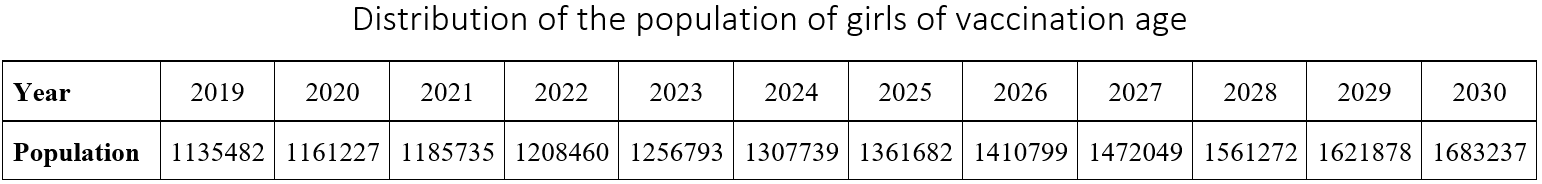 This study shows that routine vaccination against human papillomavirus reduces the incidence of cervical cancer and HPV prevalence. However, vaccination alone will not eliminate cancer. The integration of other types of intervention (screening, treatment, etc.) seems essential if cervical cancer is to be eliminated by 2030.
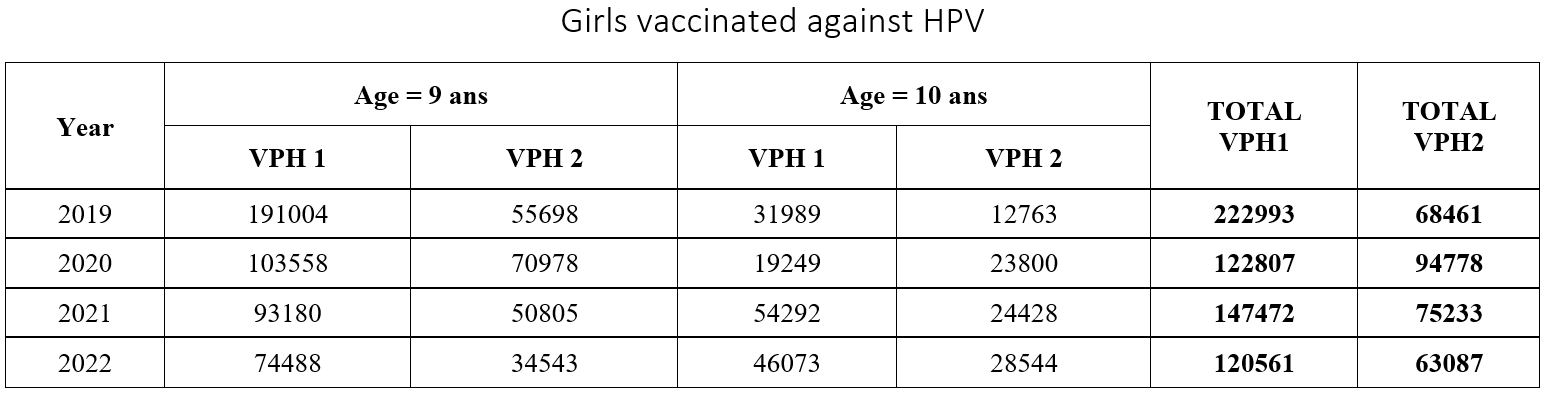 RESULTS
OBJECTIVES
Since 2019, Senegal's Expanded Programme on Immunization (EPI) has initiated routine vaccination against human papillomavirus (HPV). The aim is to achieve a coverage rate of 90% for girls aged between 9 and 14 years by 2030. The aim of our study is to determine a mathematical planning model defining the constraints and changes in the vaccination coverage rate and its impact on reducing the number of cervical cancers.
MATERIALS AND METHODS
CONCLUSION
KEYWORDS: MODELLING, VACCINATION, CERVICAL CANCER, PAPILLOMAVIRUSES
Communication
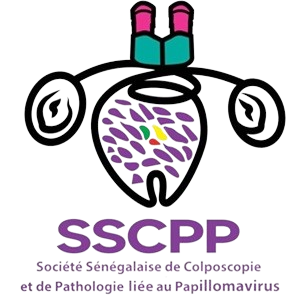 55
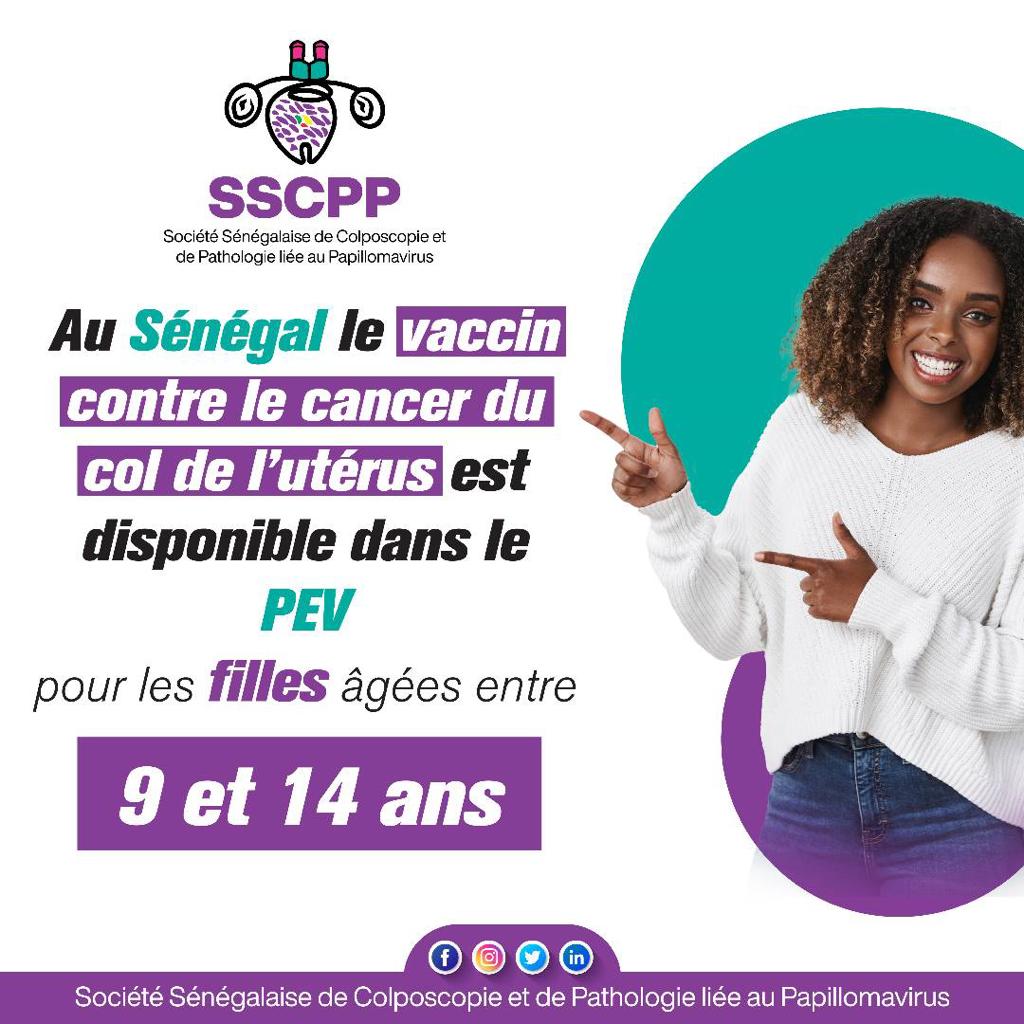 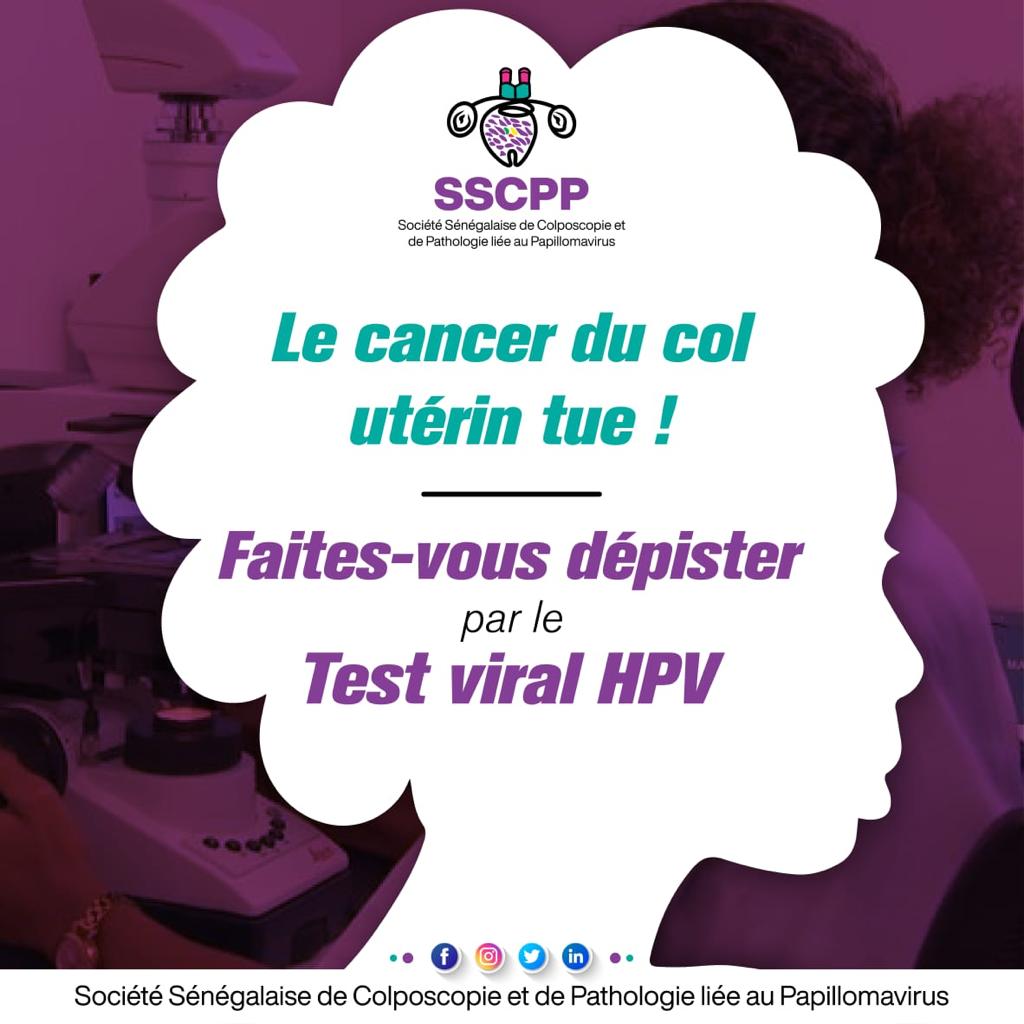 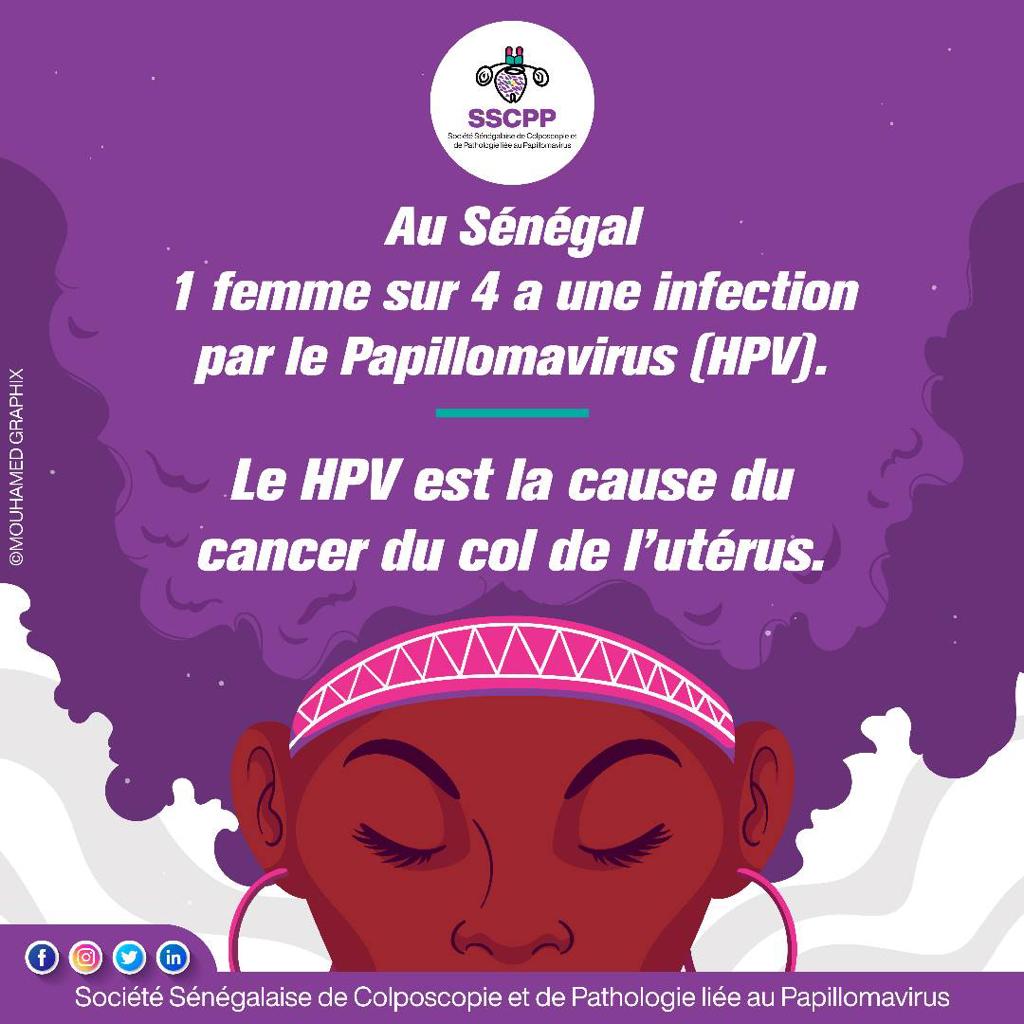 Communication
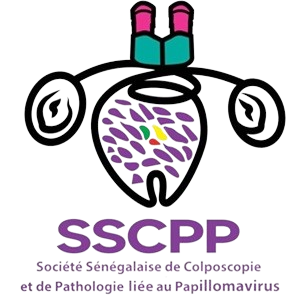 56
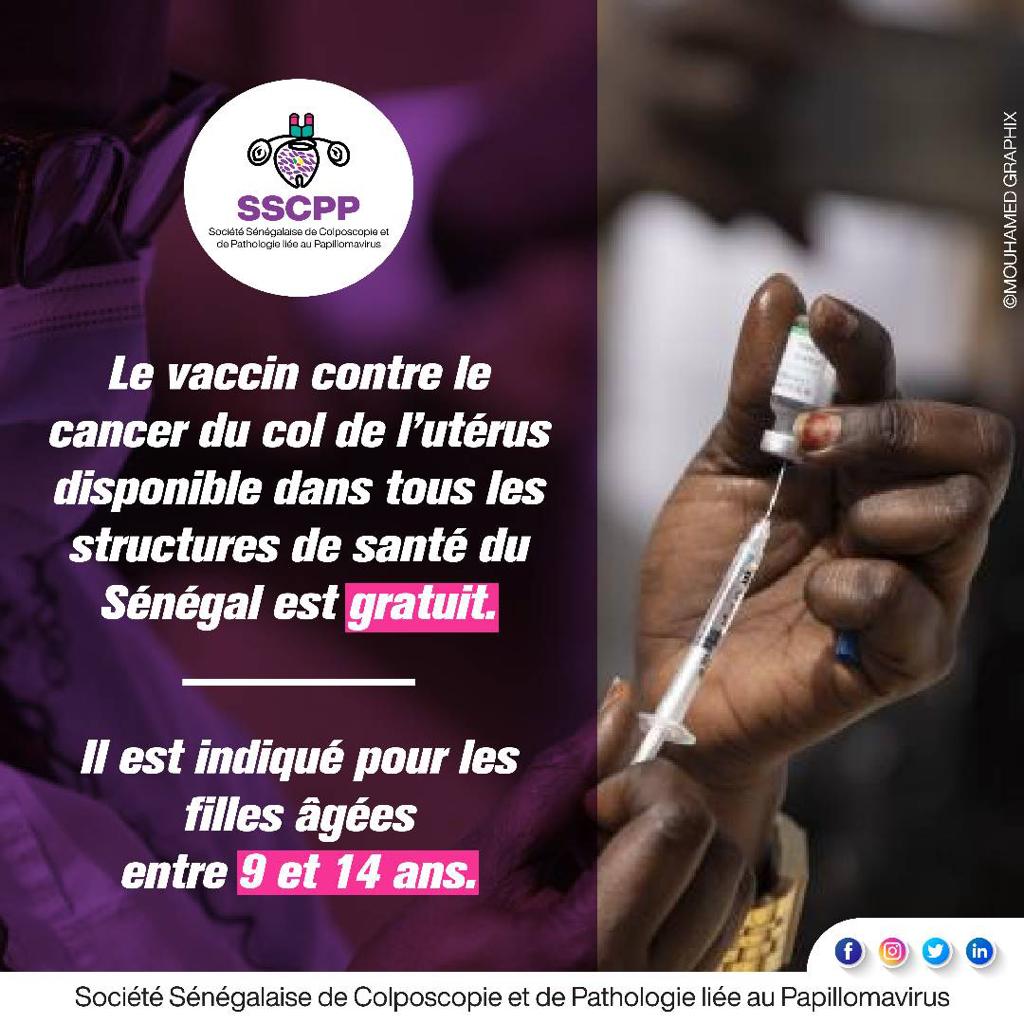 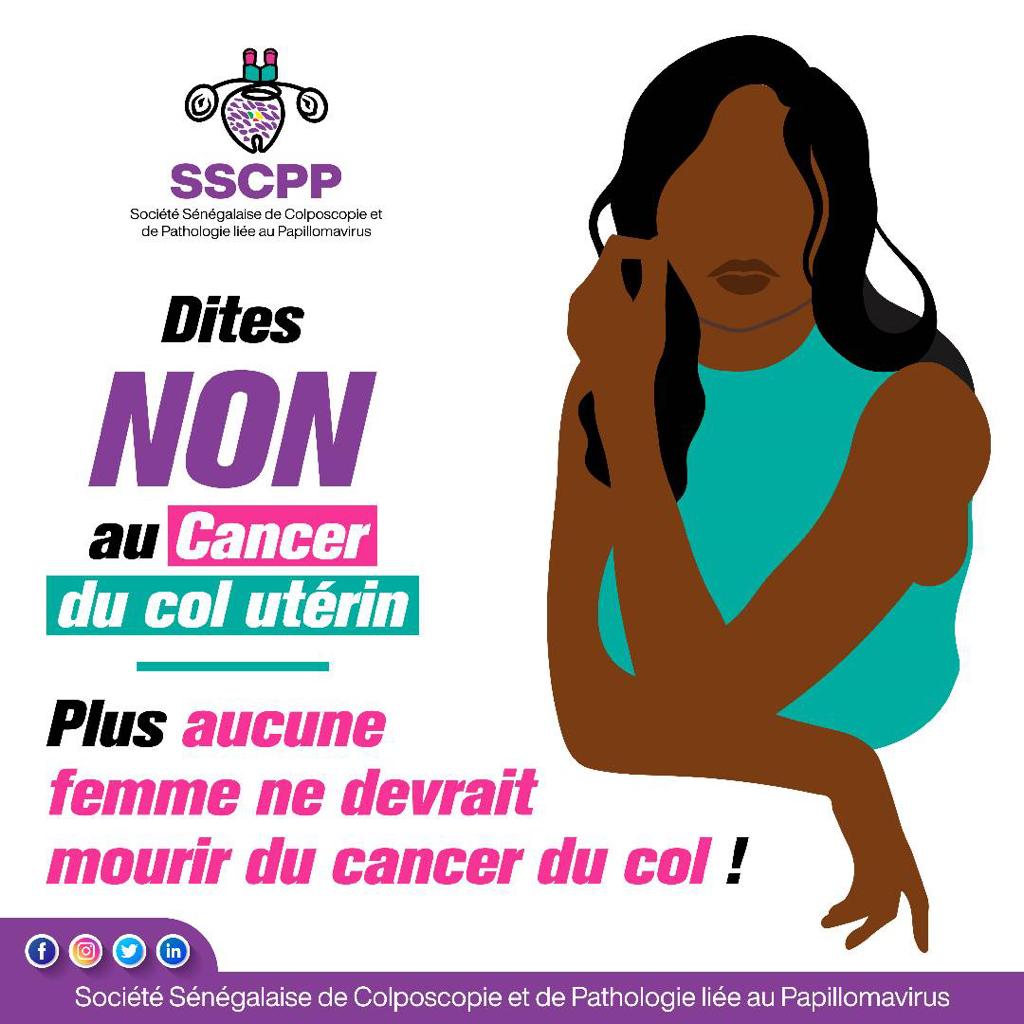 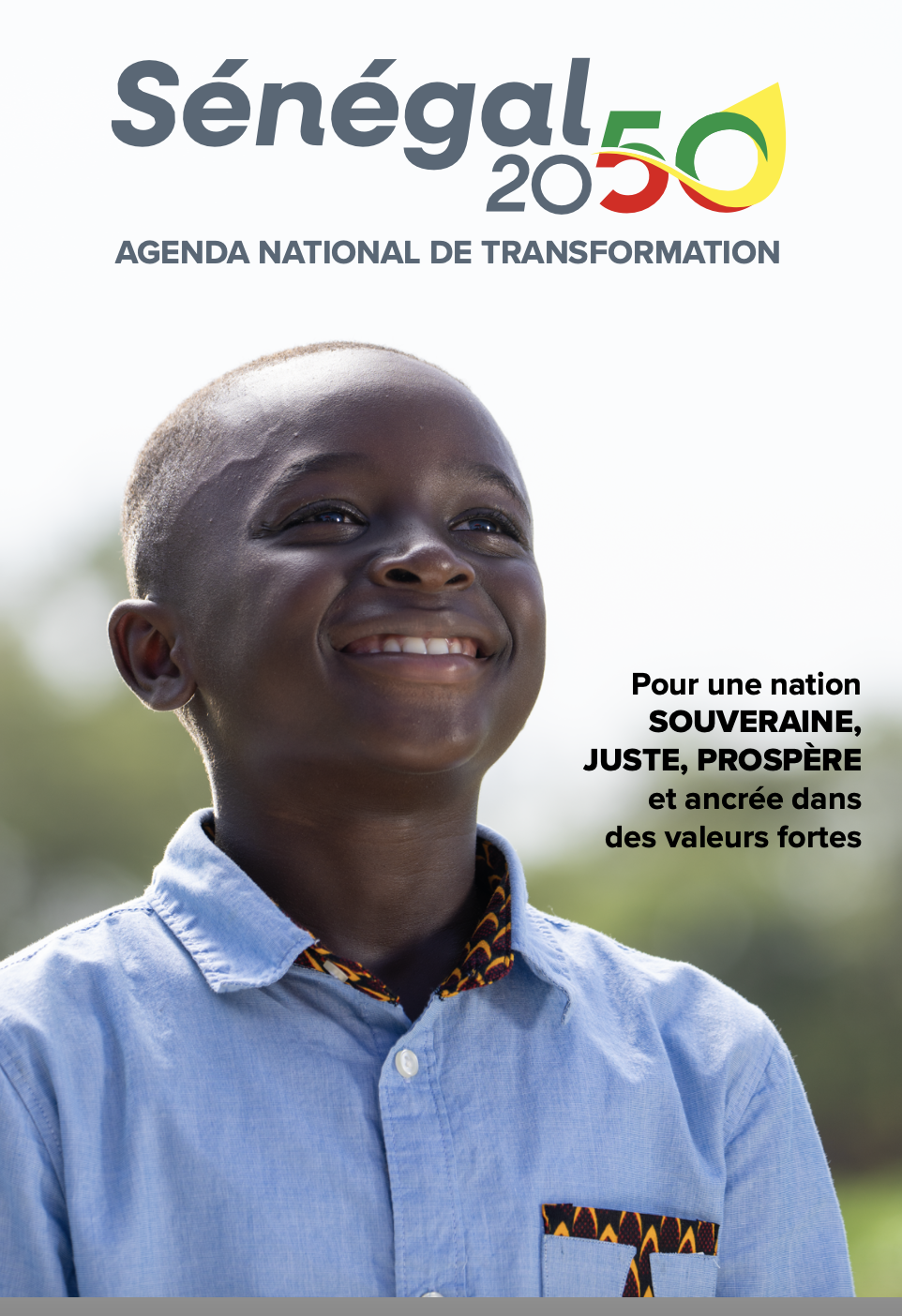 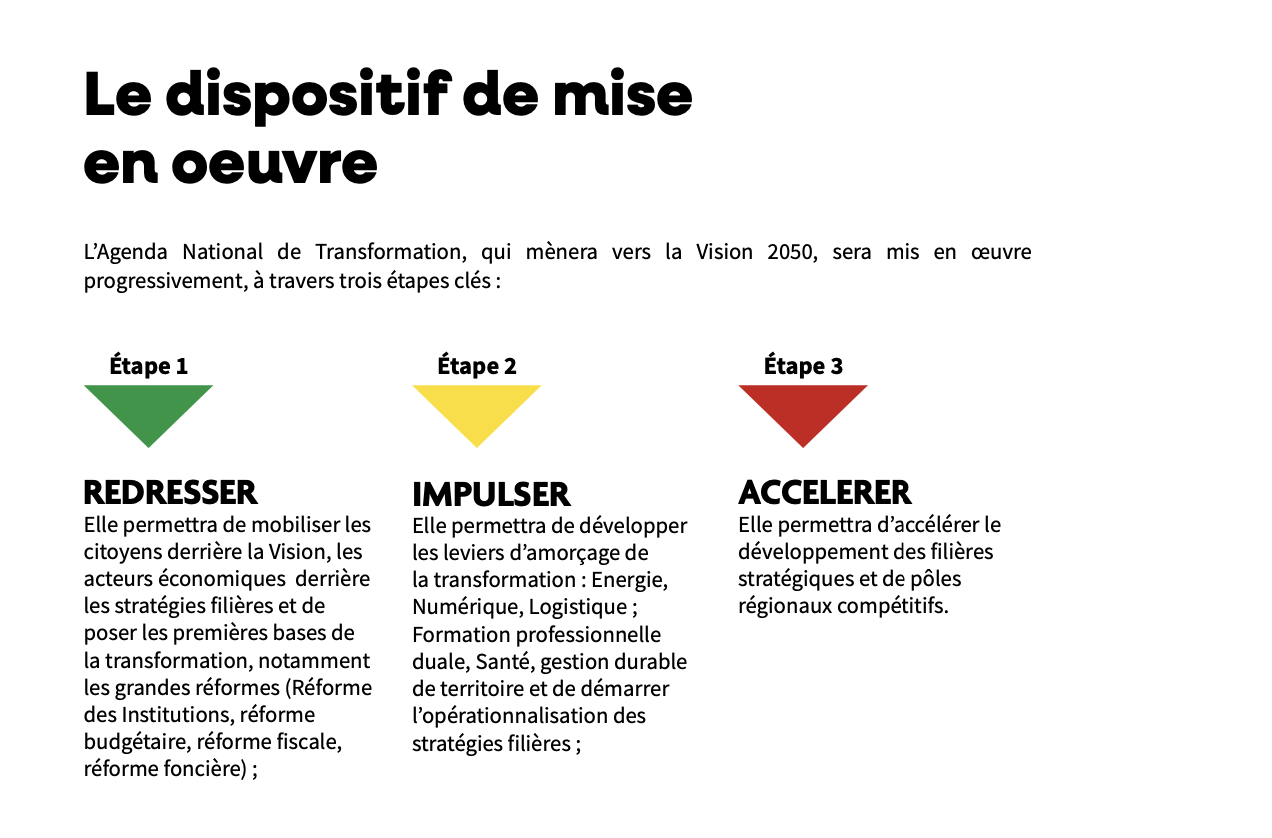 57
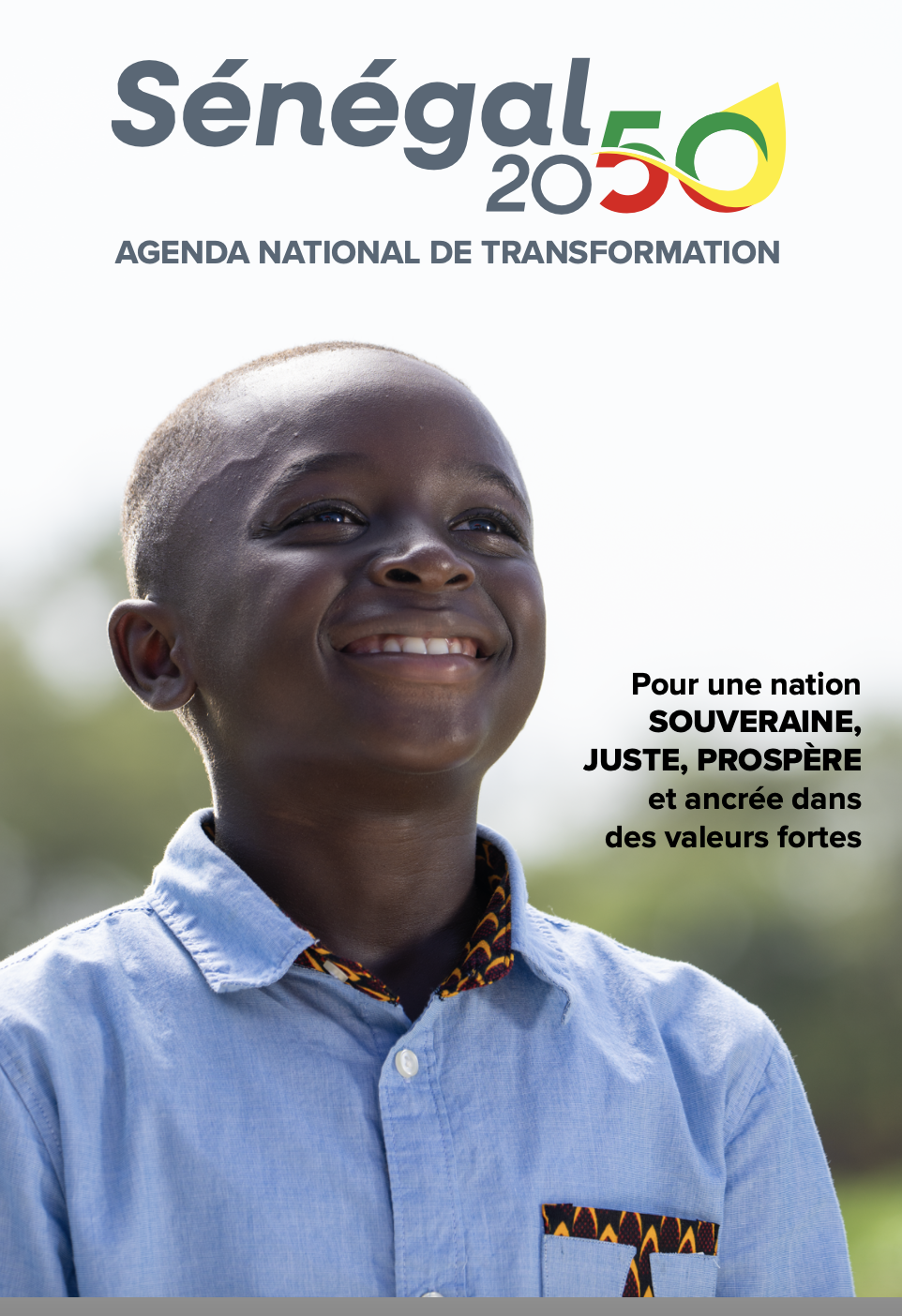 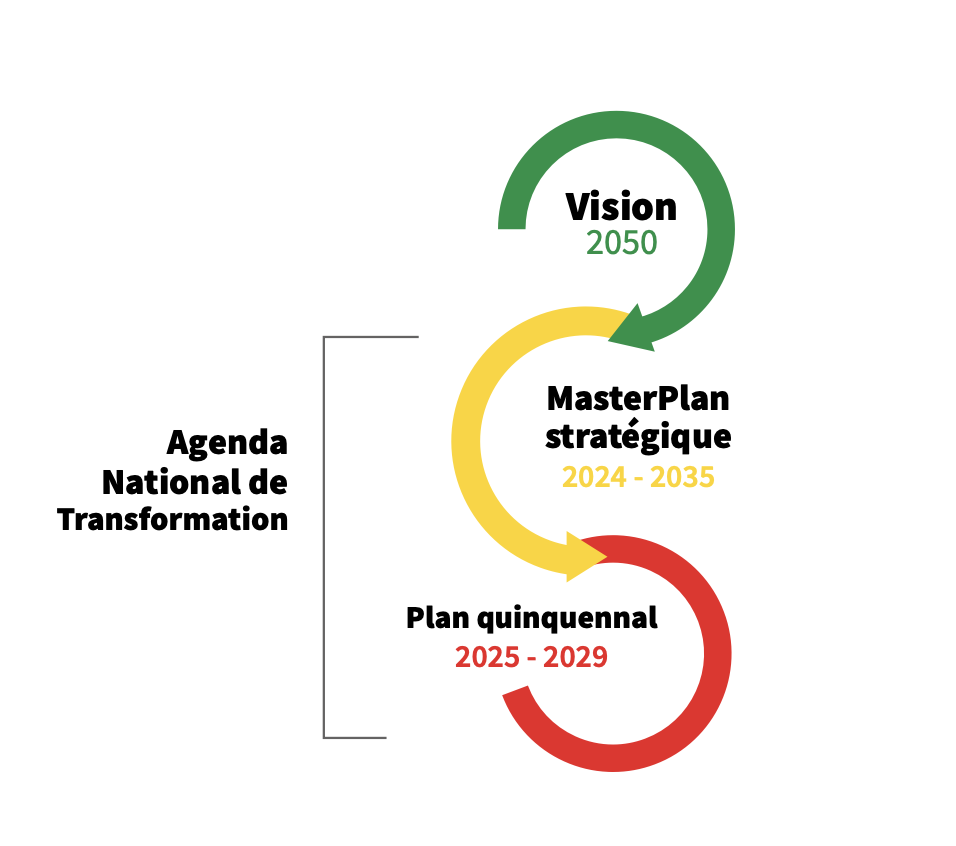 58
Conclusion
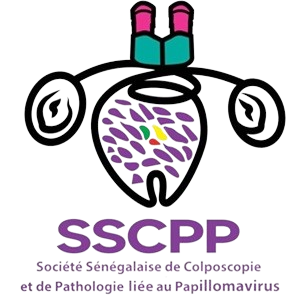 59
- Cancer viro-induit
- HPV oncogènes à haut risque
-Elimination 
Vaccination
Dépistage
Traitement des lésions précancéreuses du col utérin
Décideurs politiques-prestataires-communautés
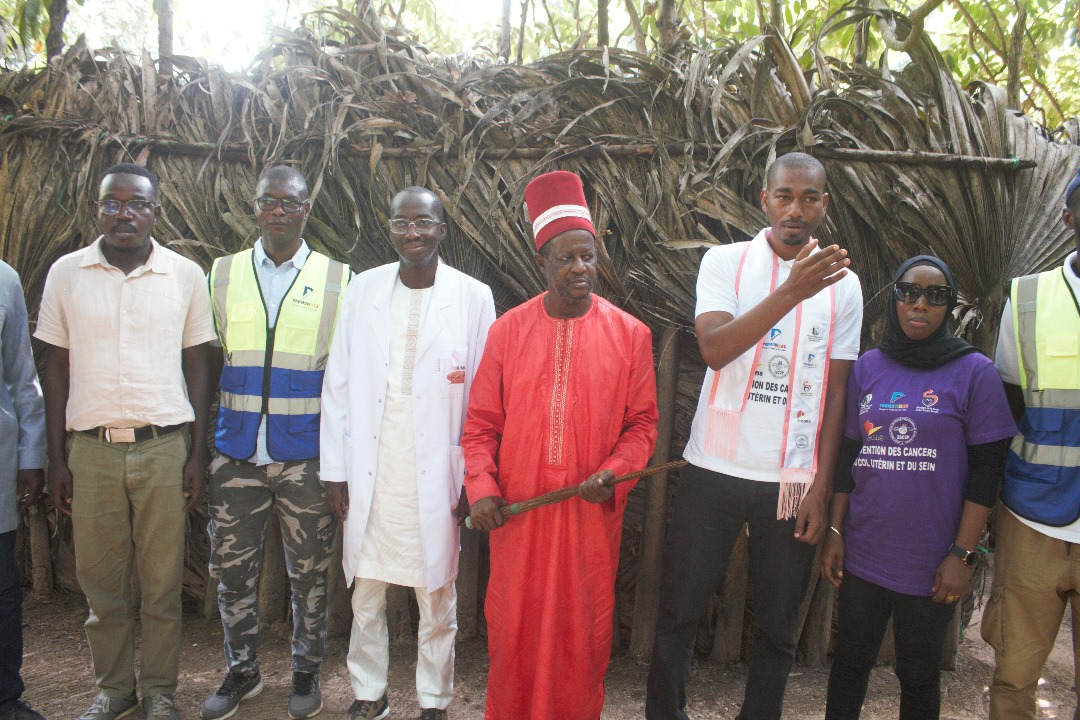 60
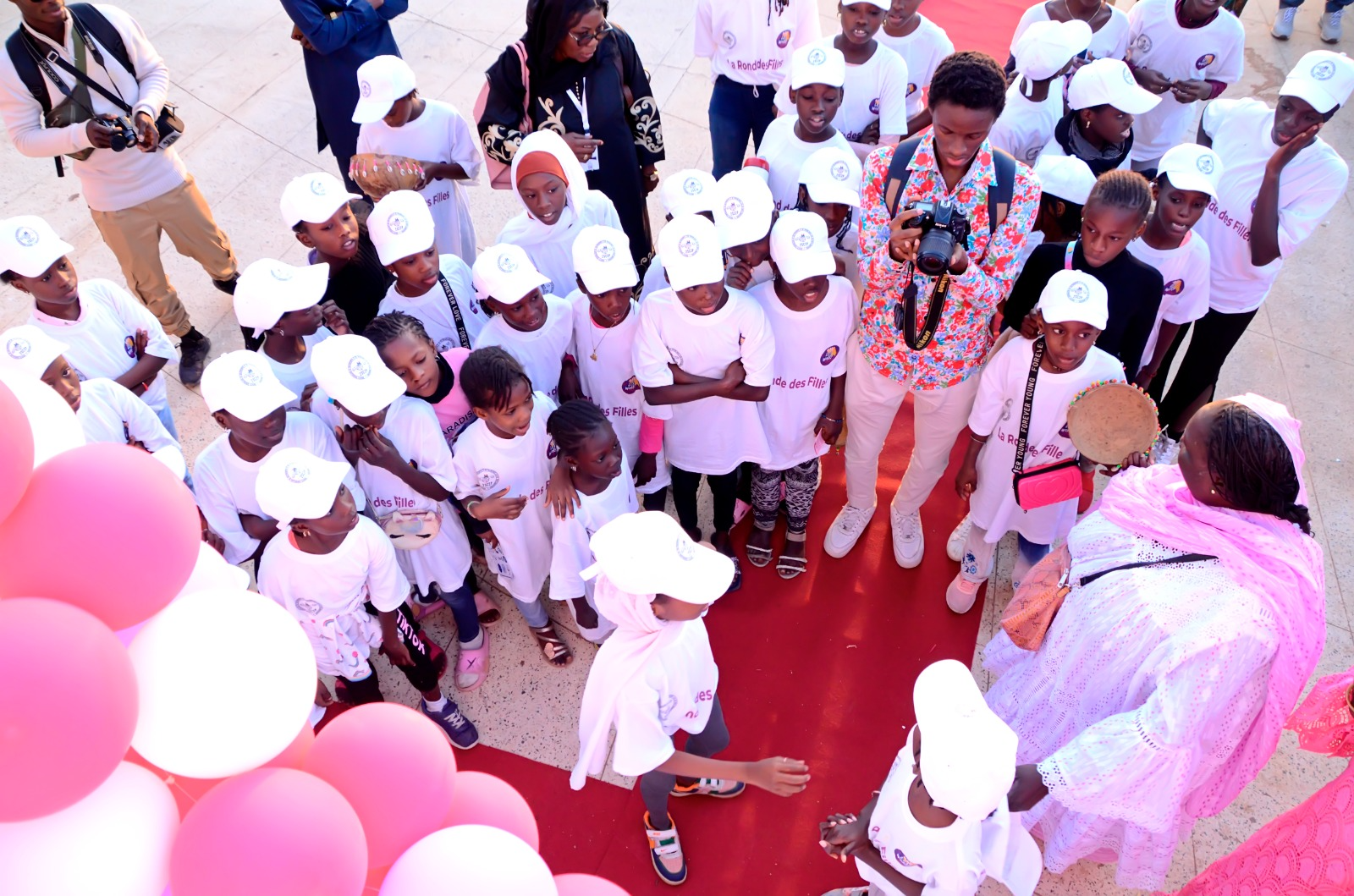 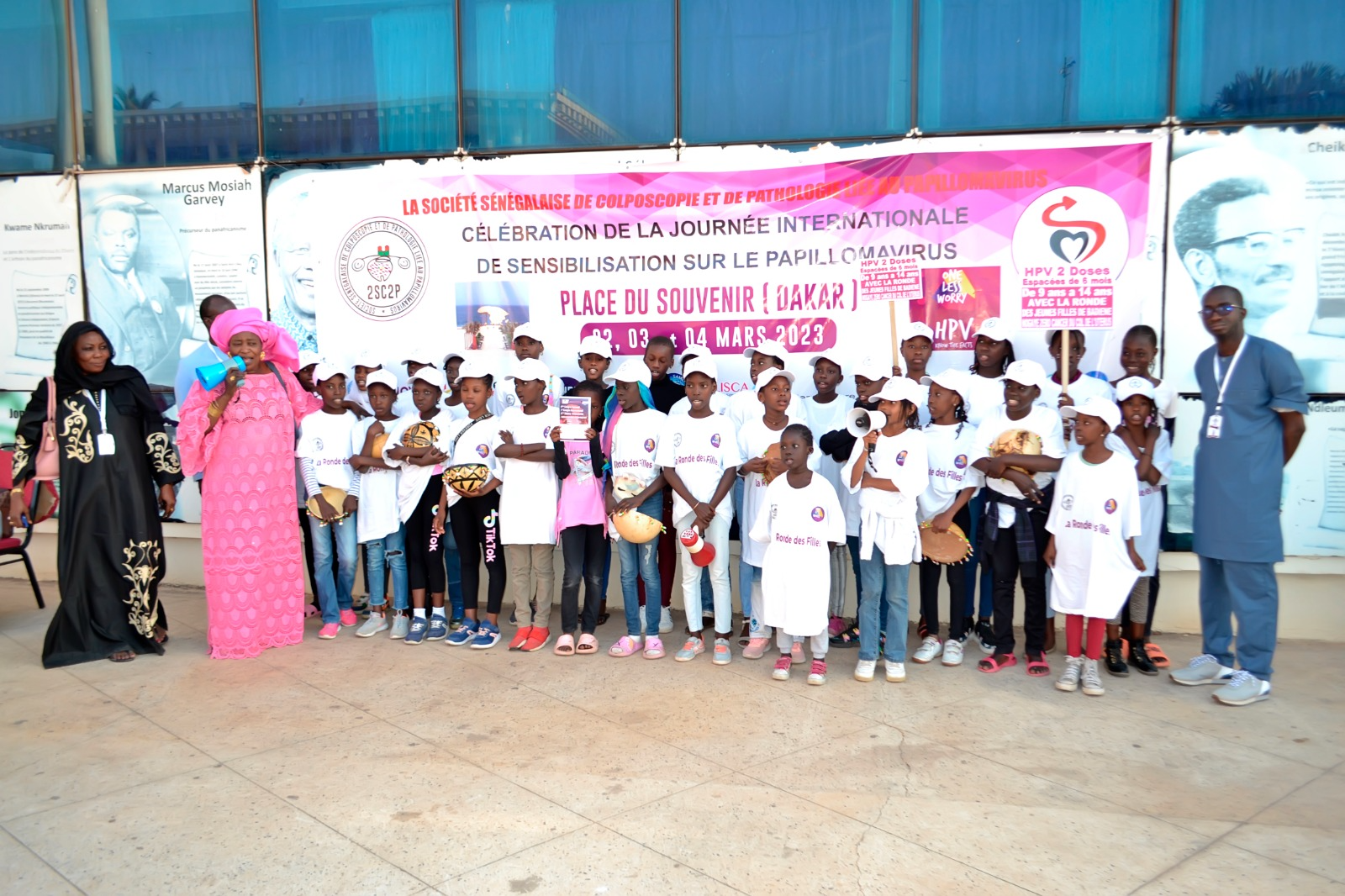 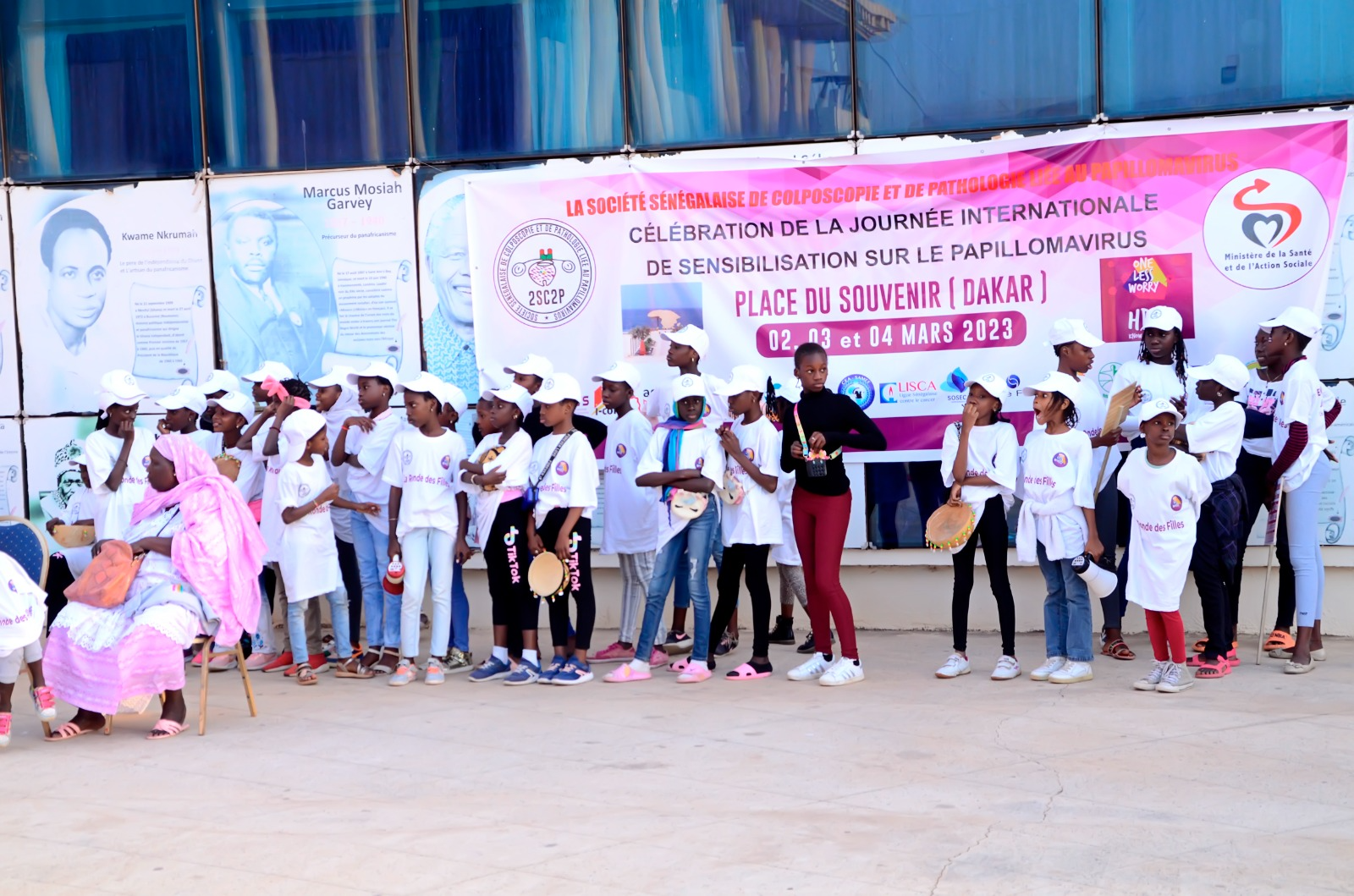 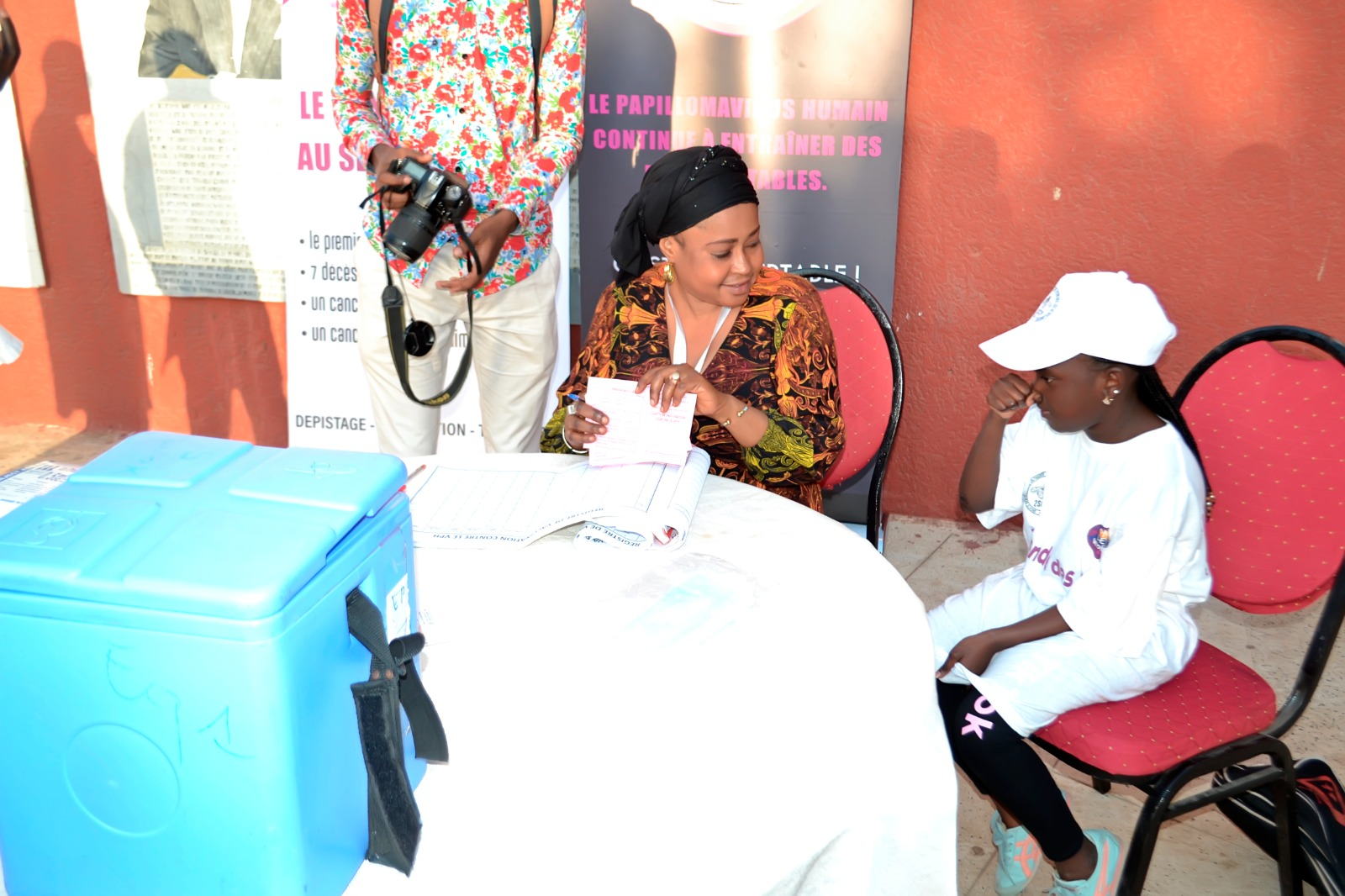 61
FIGO CONGRESS 2018, RIO DE JANEIRO, BRESIL
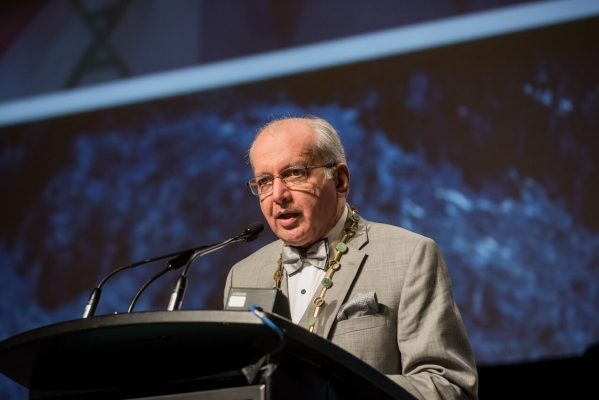 TOO OFTEN, women who are now being saved by the reduction in maternal mortality are dying instead of cervical cancer. A preventable disease.
PURANDARE, FIGO PAST  PRESIDENT
Merci pour votre 
attention
MERCI POUR VOTRE ATTENTION
Société Sénégalaise de Colposcopie et de Pathologie liée au Papillomavirus (SSCPP)
Association à but non lucratif
Siège installé au Centre International du Cancer de Dakar
Route de la corniche des Mamelles, Colline de Ouakam,
E-mail: sscpp2021@gmail.com
https://congres-sscpp.org
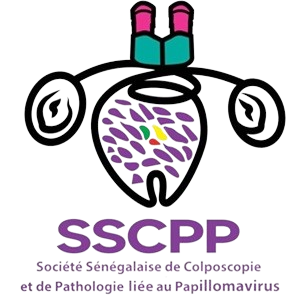 63
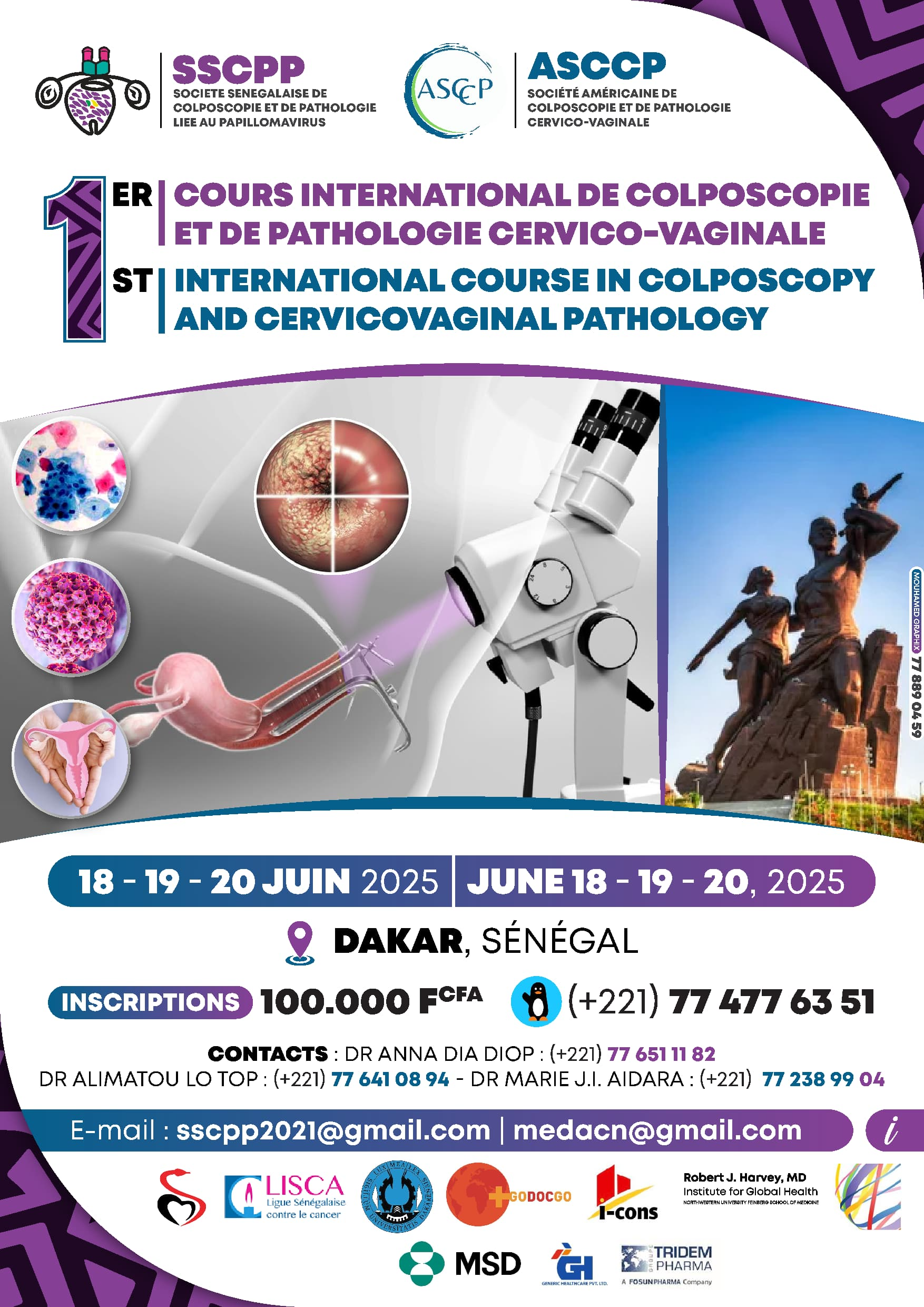 64